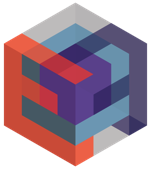 Image is EVERYTHING:
Finding your ethos
© copyright 2016, Ethos Factory – All rights reserved
Our name is our purpose
e•thos (ēˈthŏs)
n. The disposition, character, or fundamental values peculiar to a specific person, people, culture, or movement:
"They cultivated a subversive alternative ethos”(Anthony Burgess- author of The Clockwork Orange, 1962)
© copyright 2016, Ethos Factory – All rights reserved
Our name is our purpose
fac•to•ry (făkˈtə-rē)
n. A building or group of buildings in which goods are manufactured; a plant:
“Our brain is the factory of the emotions”(Don Miguel Ruiz- author of The Four Agreements, 1997)
© copyright 2016, Ethos Factory – All rights reserved
Our Ethos is simple
Be able to inspire
Try new things
Ask lots of questions
Be passionate 
Be curious
Exceed everyone’s expectations, especially our own
Know how to fix things
Always take the stairs
© copyright 2016, Ethos Factory – All rights reserved
Things we like to call work
Branding
Logo design
Brochures and collateral
Retail concepts 
Fine Art graphic design
© copyright 2016, Ethos Factory – All rights reserved
Branding – It’s all about continuity
To be successful a brand has to maintain its character across all mediums, from a Homepage to the office lobby.
Digital platforms have few limitations when it comes to visual rendering, but most brands are still tied to the real world, be mindful of this or you will have problems.
Successful branding appears effortless.
© copyright 2016, Ethos Factory – All rights reserved
Branding – Corporate
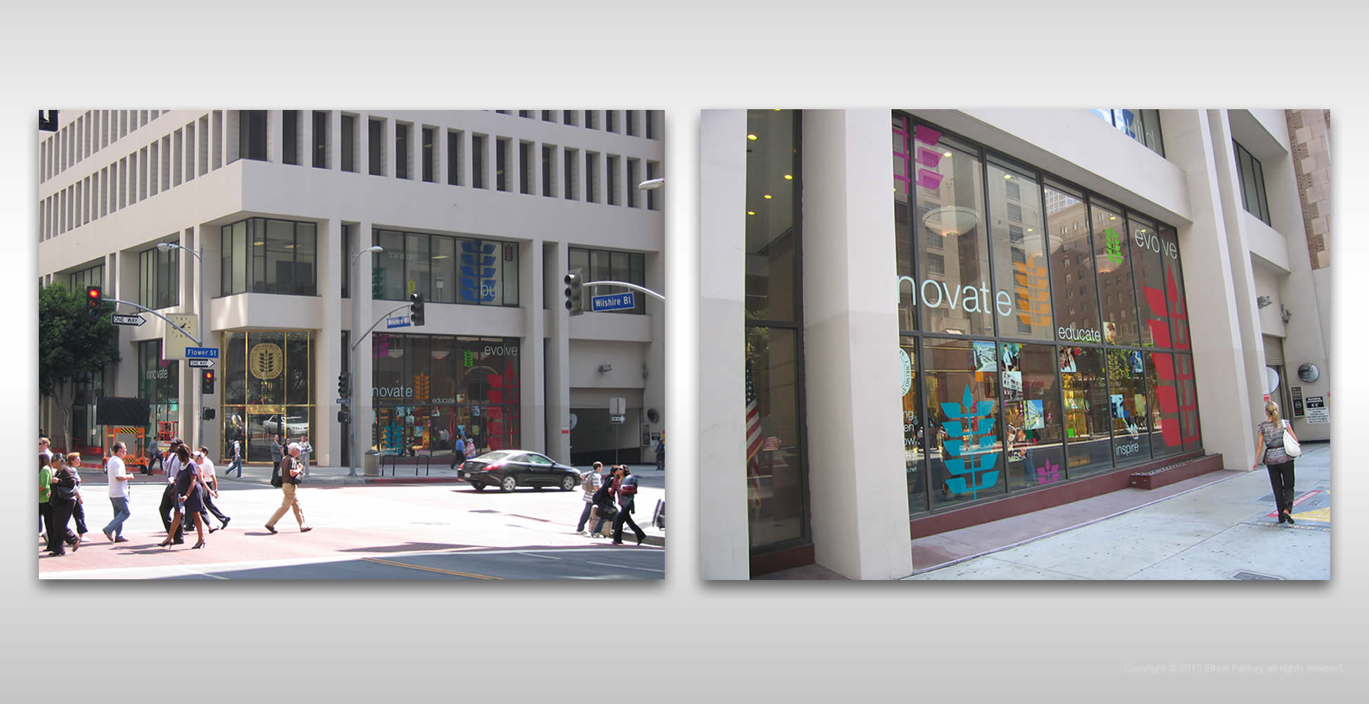 LACCD
Los Angeles city college district - Headquarters
© copyright 2016, Ethos Factory – All rights reserved
Branding – Corporate
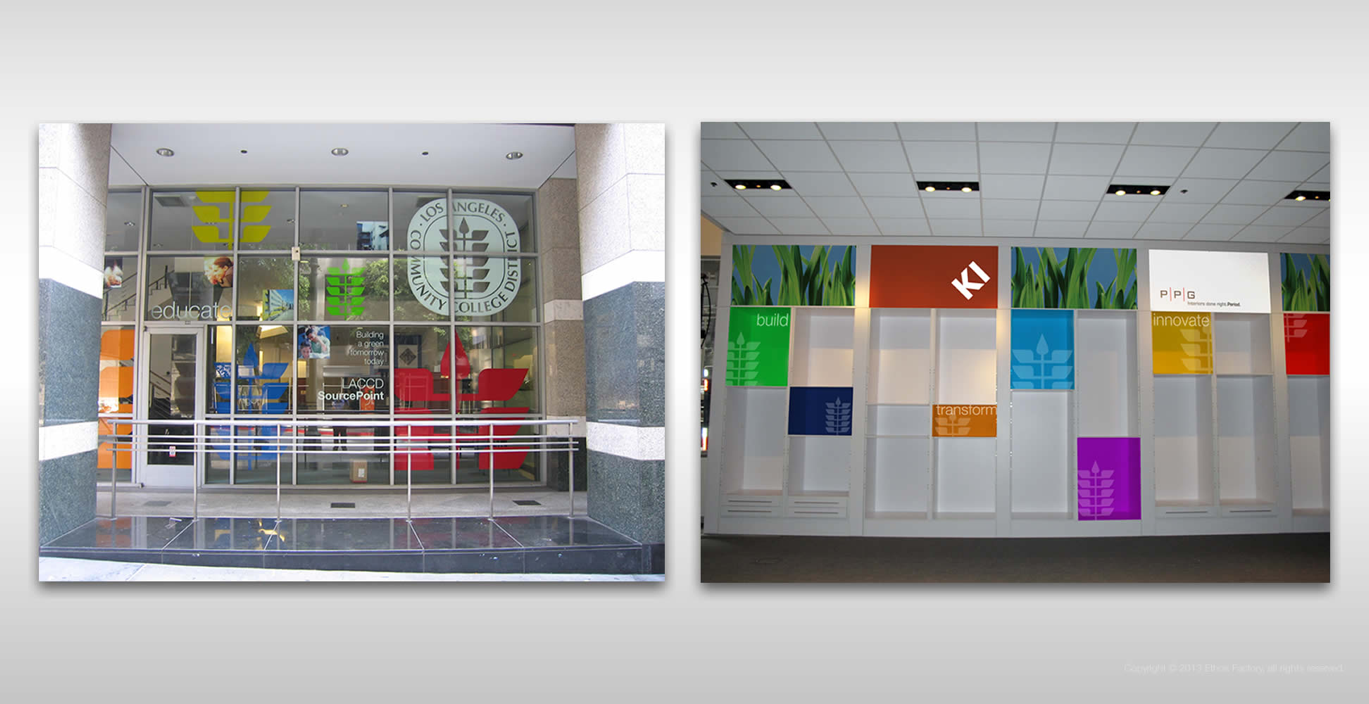 Los Angeles City College District - Showroom
© copyright 2016, Ethos Factory – All rights reserved
Branding – Corporate
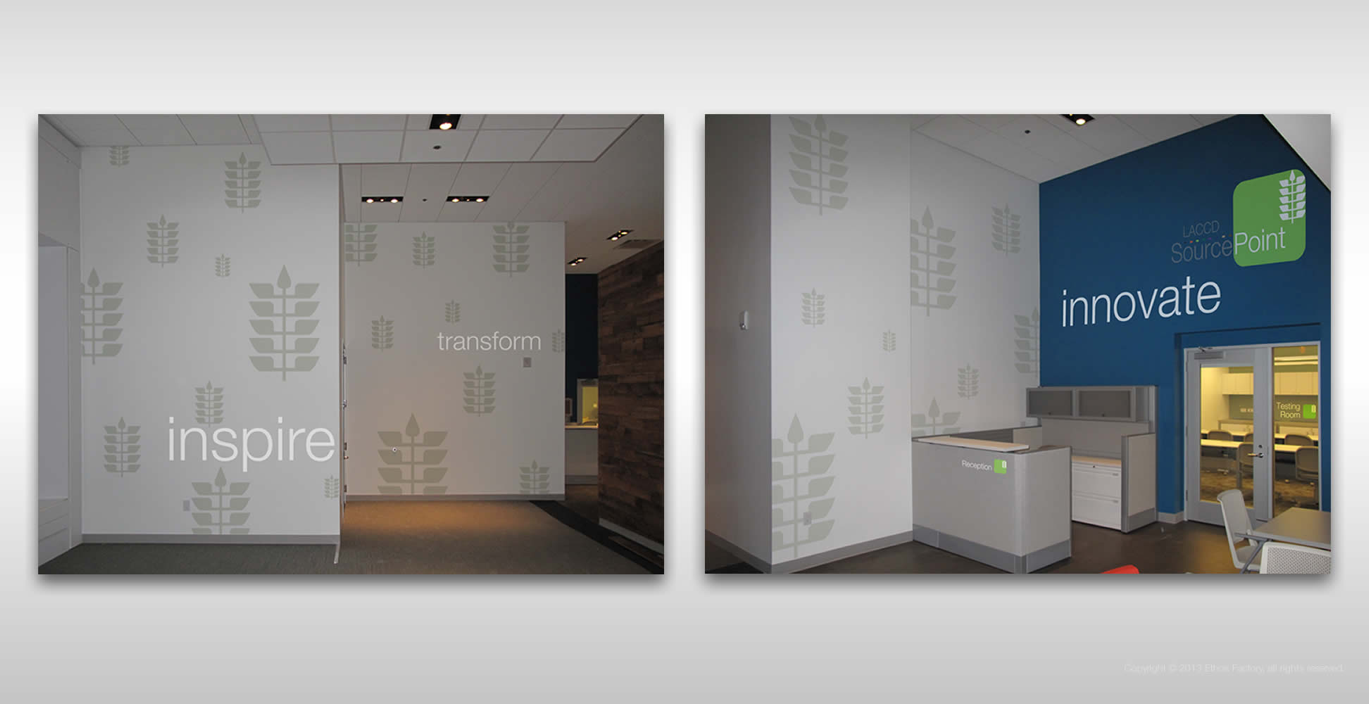 Los Angeles City College District - Showroom
© copyright 2016, Ethos Factory – All rights reserved
Branding – Corporate
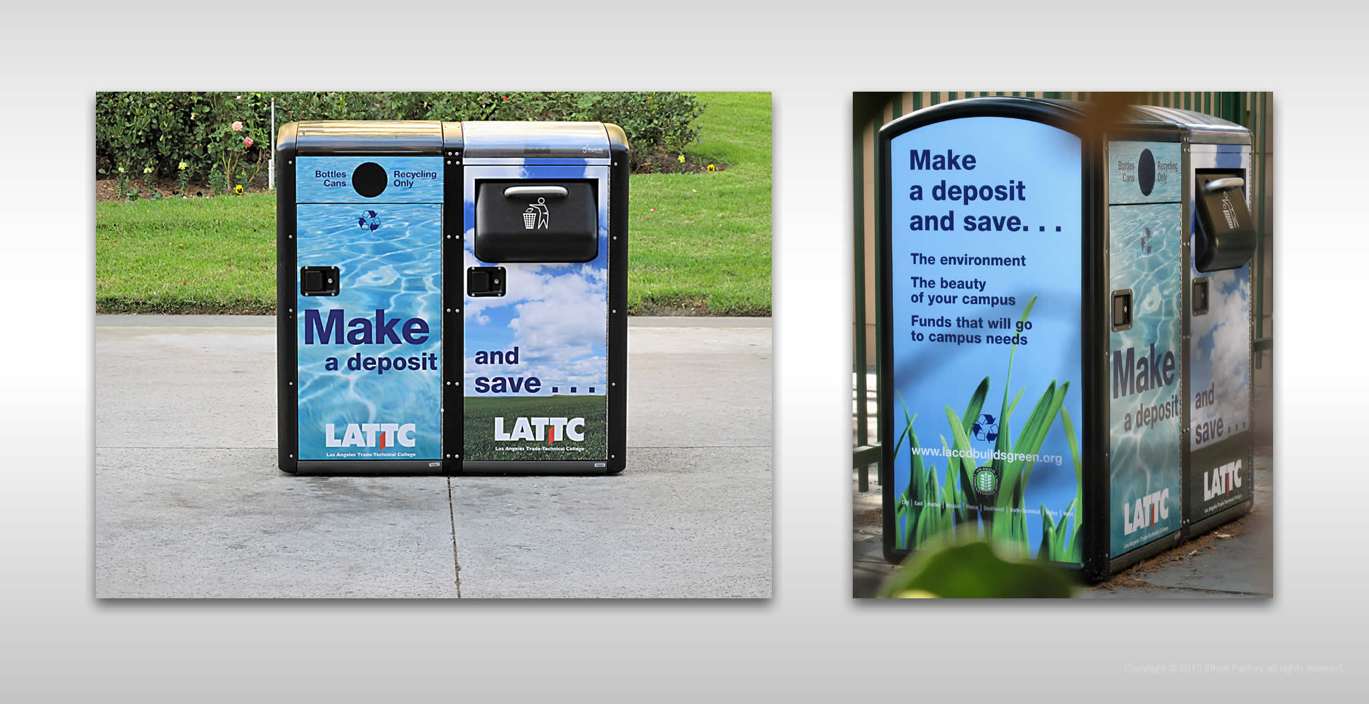 Los Angeles City College District - Recycling program, district-wide
© copyright 2016, Ethos Factory – All rights reserved
Branding – Corporate
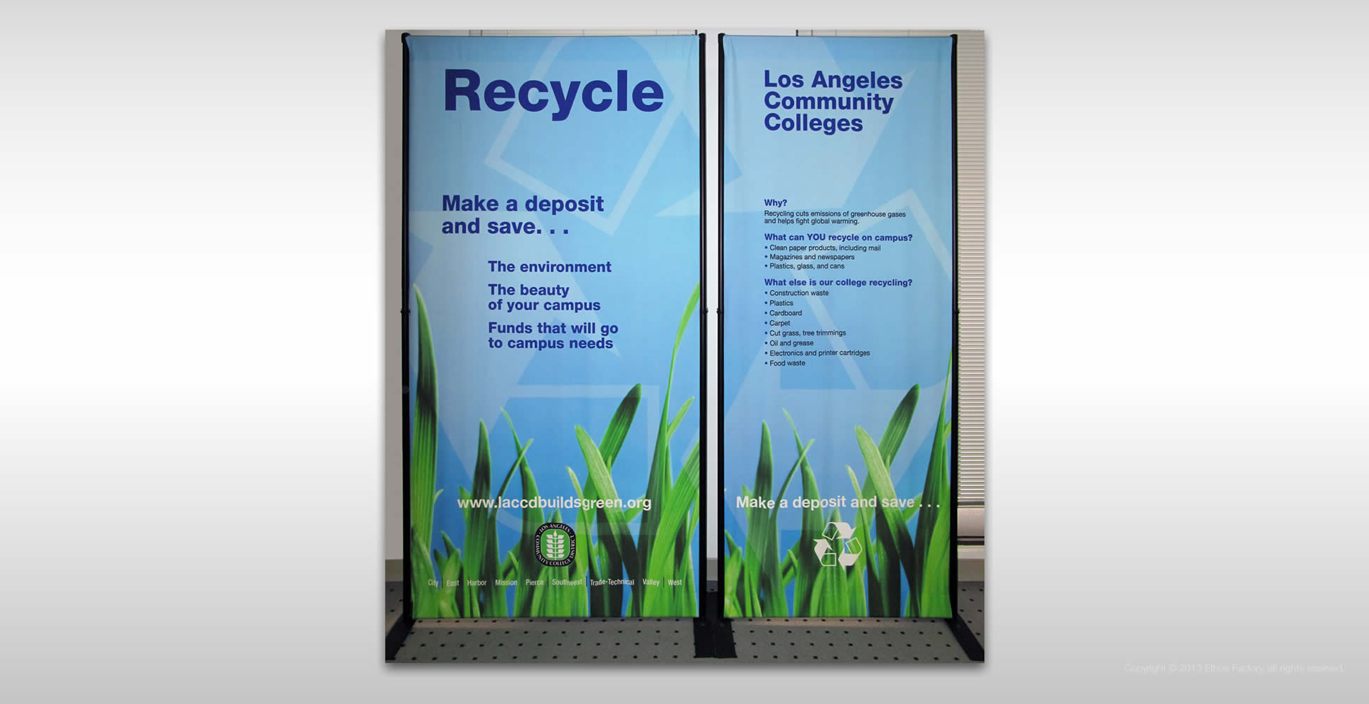 Los Angeles City College District - Recycling program, district-wide
© copyright 2016, Ethos Factory – All rights reserved
Branding – Corporate
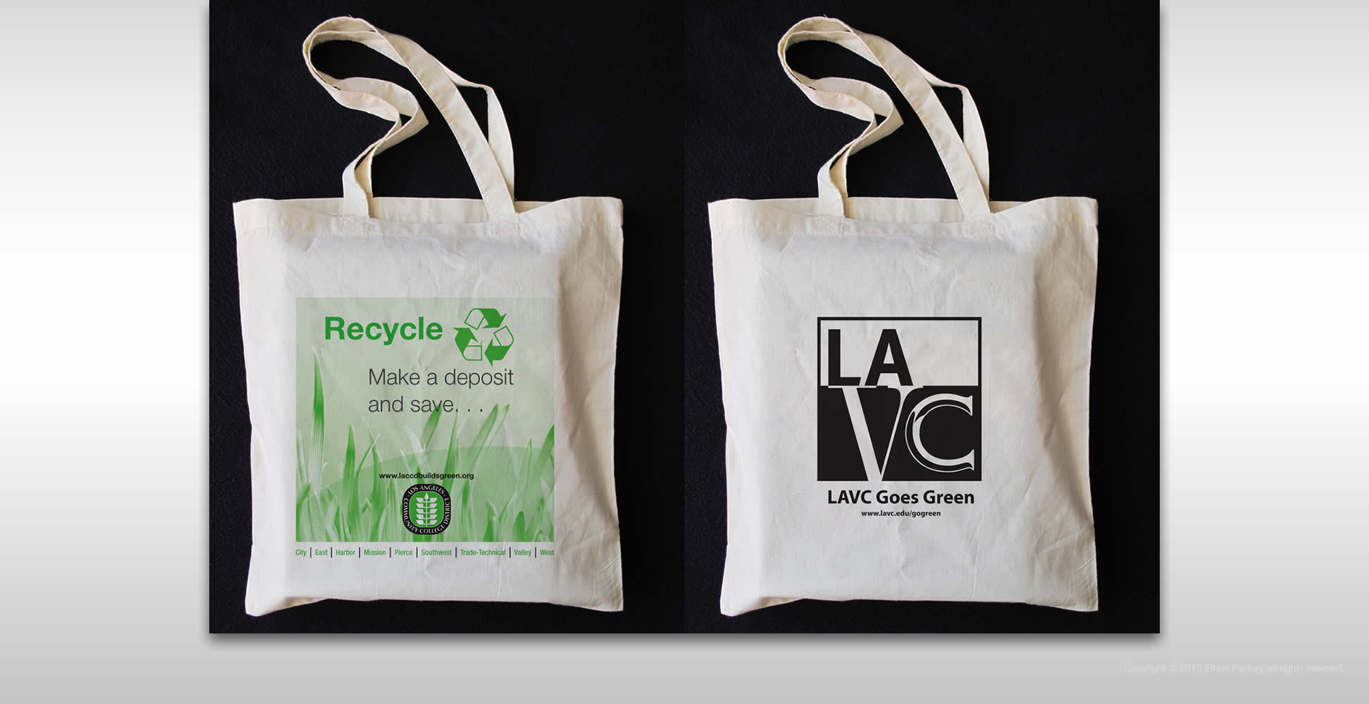 Los Angeles City College District - Recycling program, district-wide
© copyright 2016, Ethos Factory – All rights reserved
Branding – Corporate
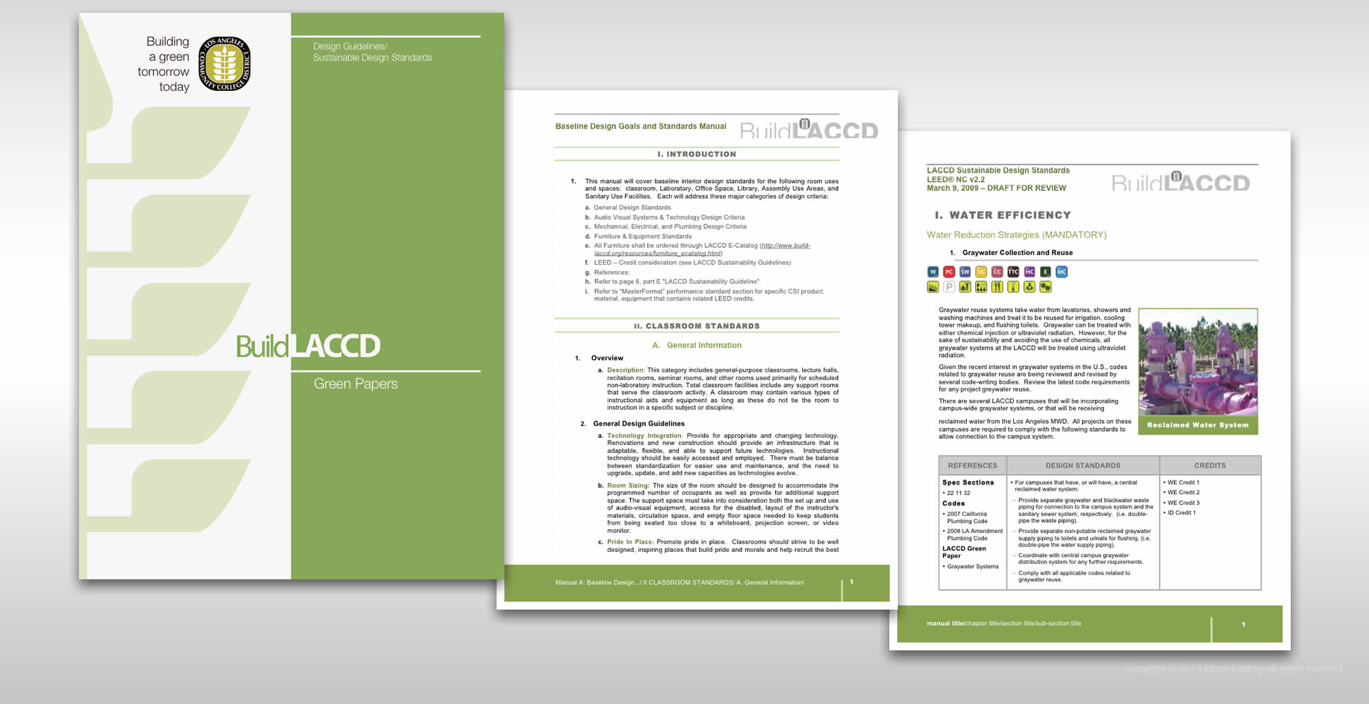 Los Angeles City College District – Manuals and reference books
© copyright 2016, Ethos Factory – All rights reserved
Branding – Corporate
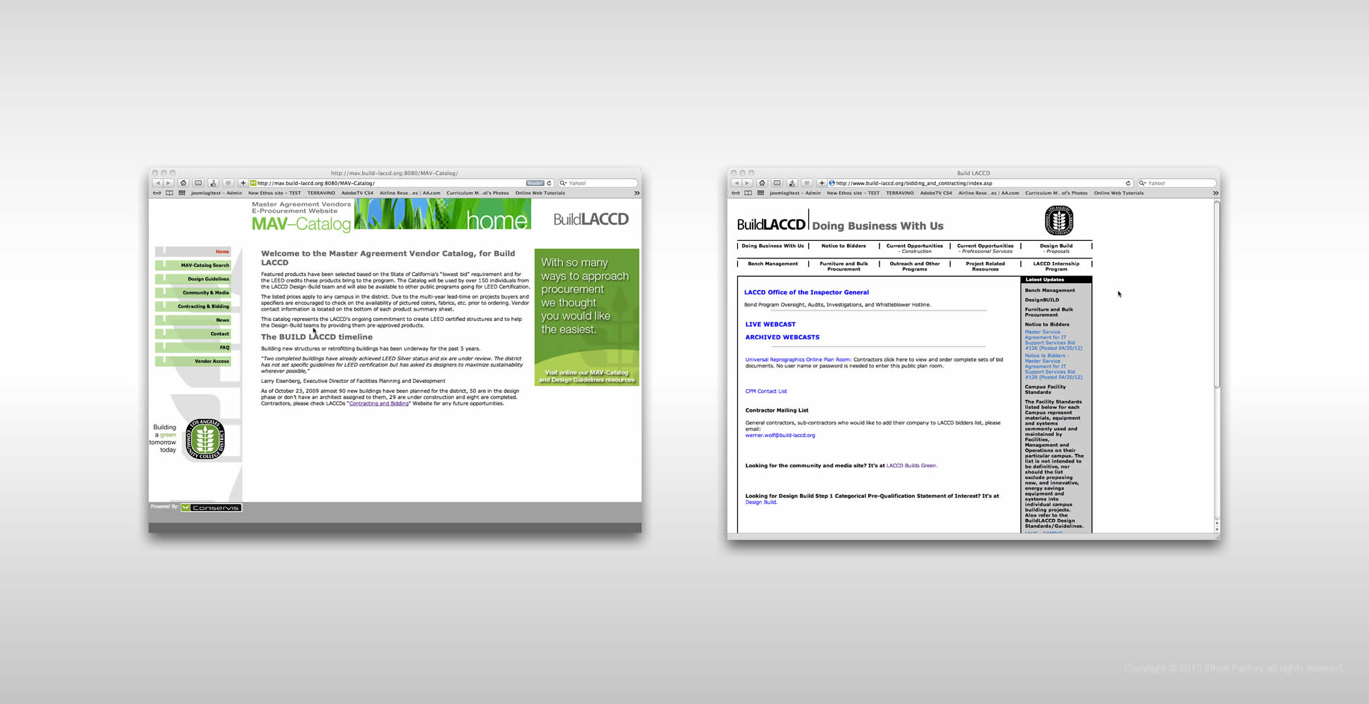 Los Angeles City College District – Manuals and reference Websites
© copyright 2016, Ethos Factory – All rights reserved
Branding – Consumer
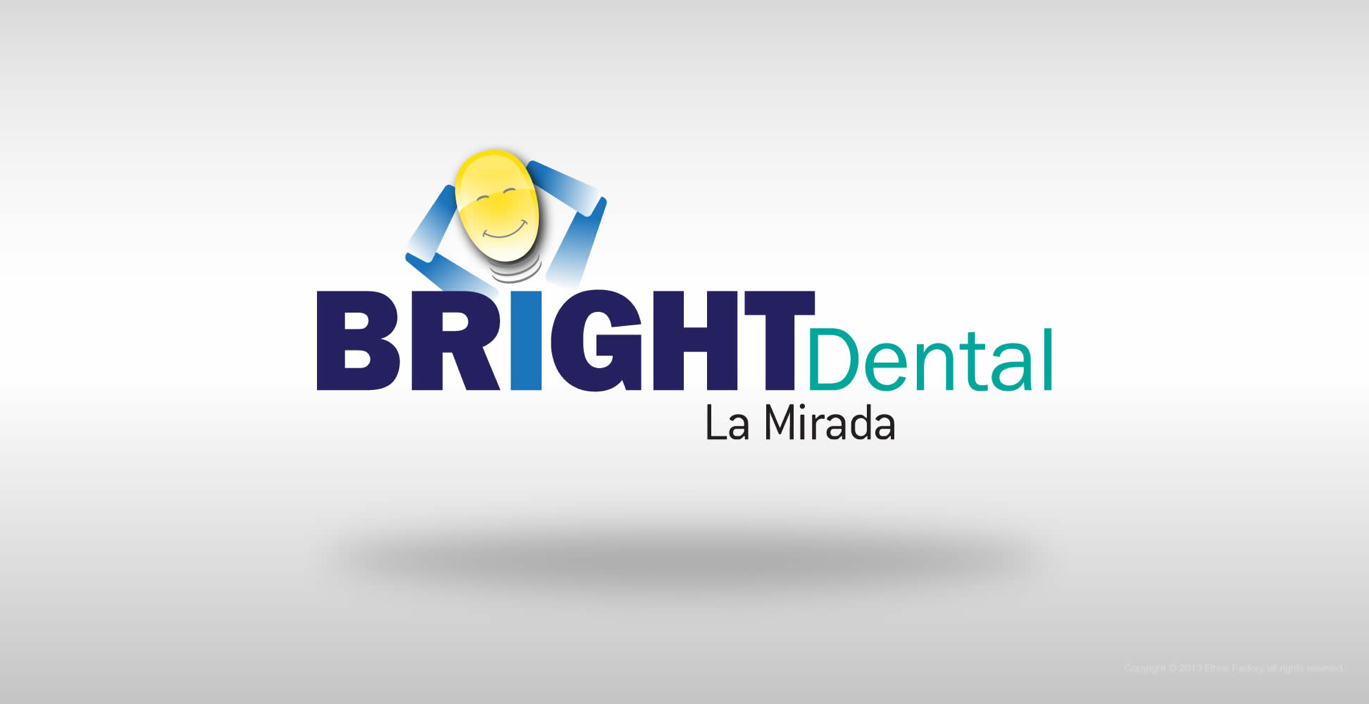 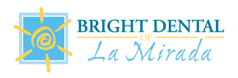 LACCD
Logo study – Mr. Bright concept
© copyright 2016, Ethos Factory – All rights reserved
Branding – Consumer
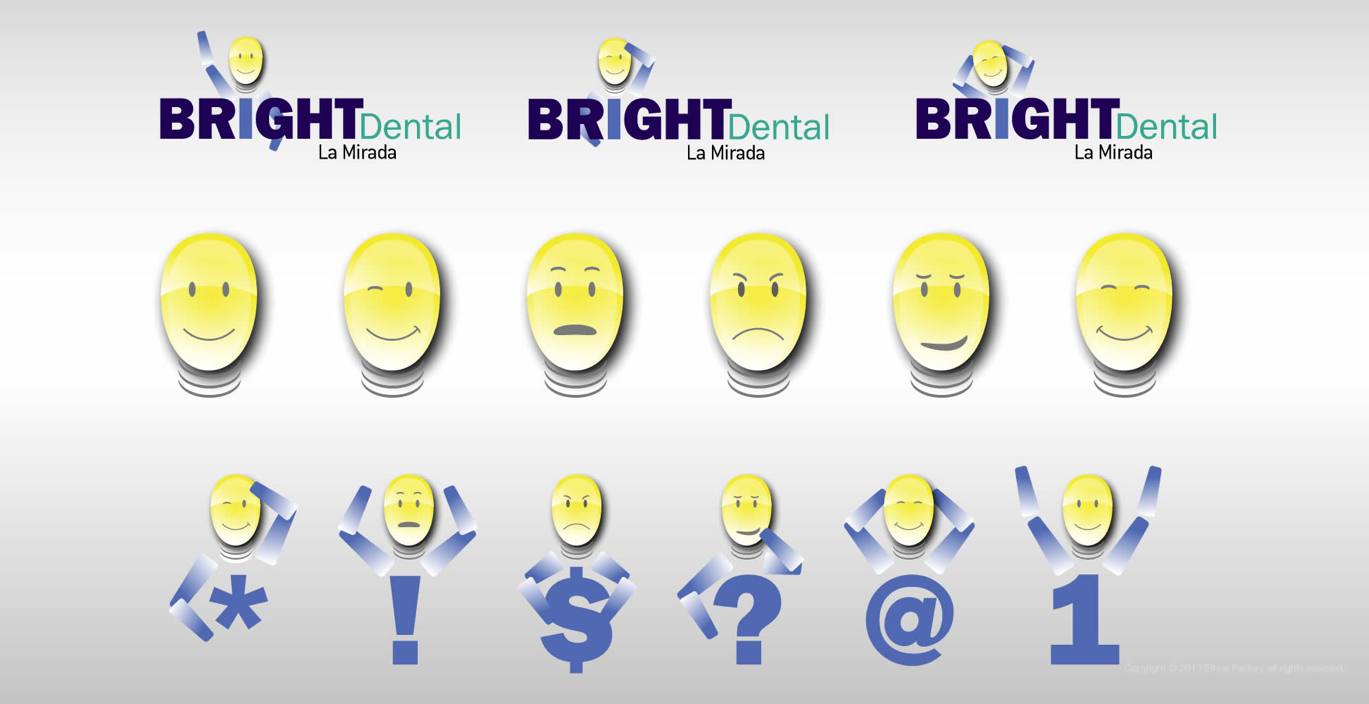 LACCD
Logo study – Mr. Bright concept, moods range
© copyright 2016, Ethos Factory – All rights reserved
Branding – Consumer
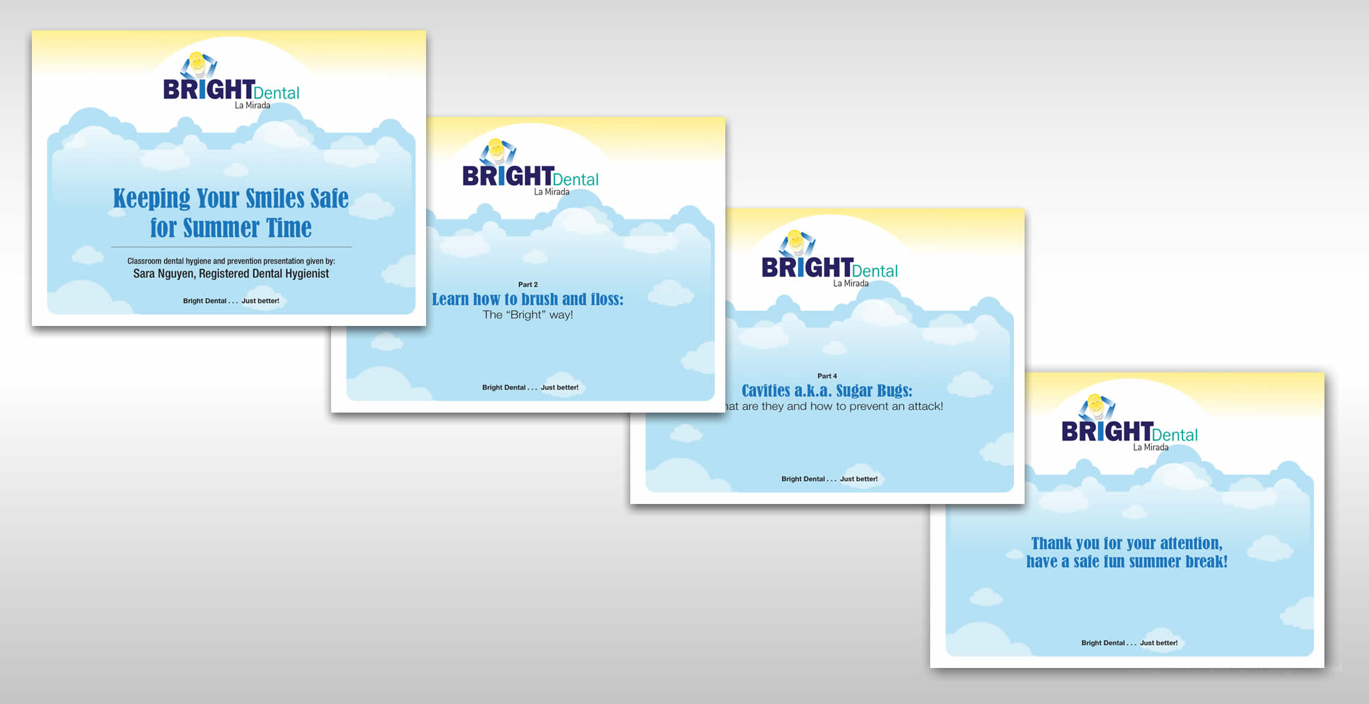 LACCD
PowerPoint– Outreach presentations
© copyright 2016, Ethos Factory – All rights reserved
Branding – Consumer
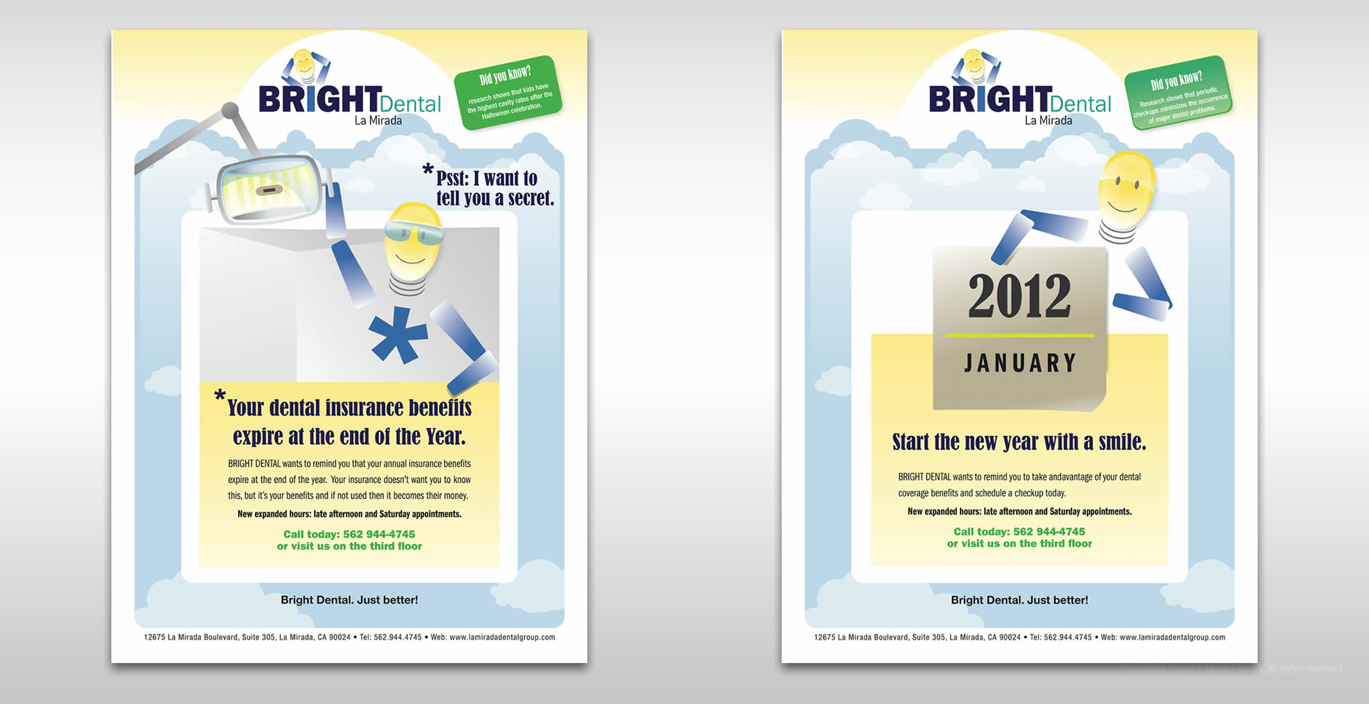 LACCD
Lobby posters – Benefits education
© copyright 2016, Ethos Factory – All rights reserved
Branding – Consumer
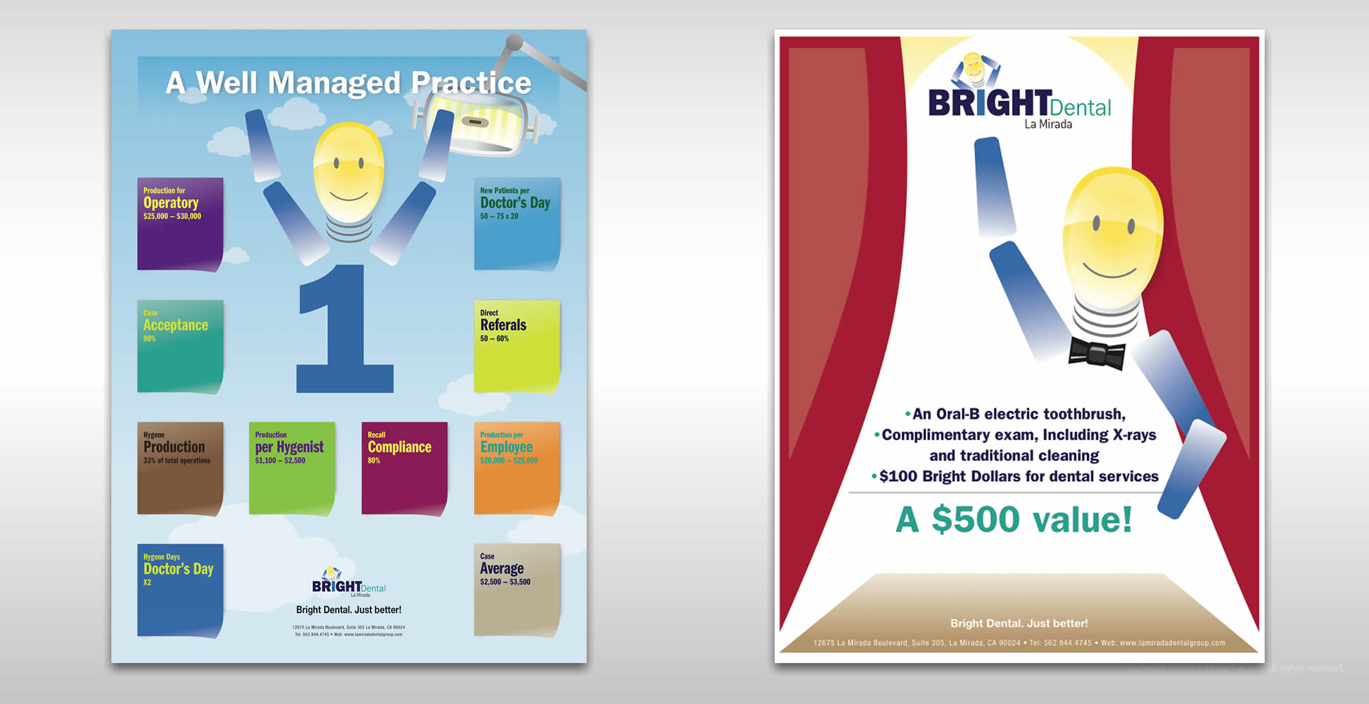 LACCD
In-ofice posters – Employee relations, promotions
© copyright 2016, Ethos Factory – All rights reserved
Branding – Consumer
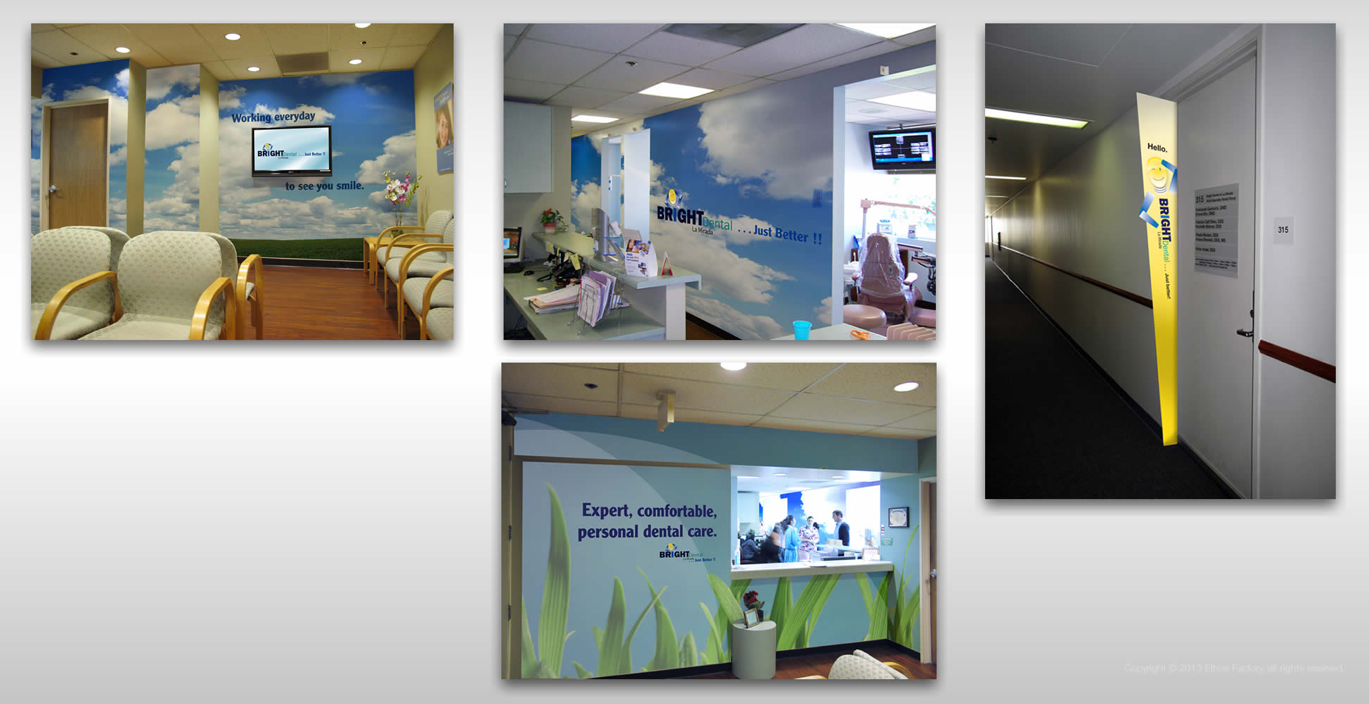 In-office branding – Proposed concepts
© copyright 2016, Ethos Factory – All rights reserved
Branding – Consumer
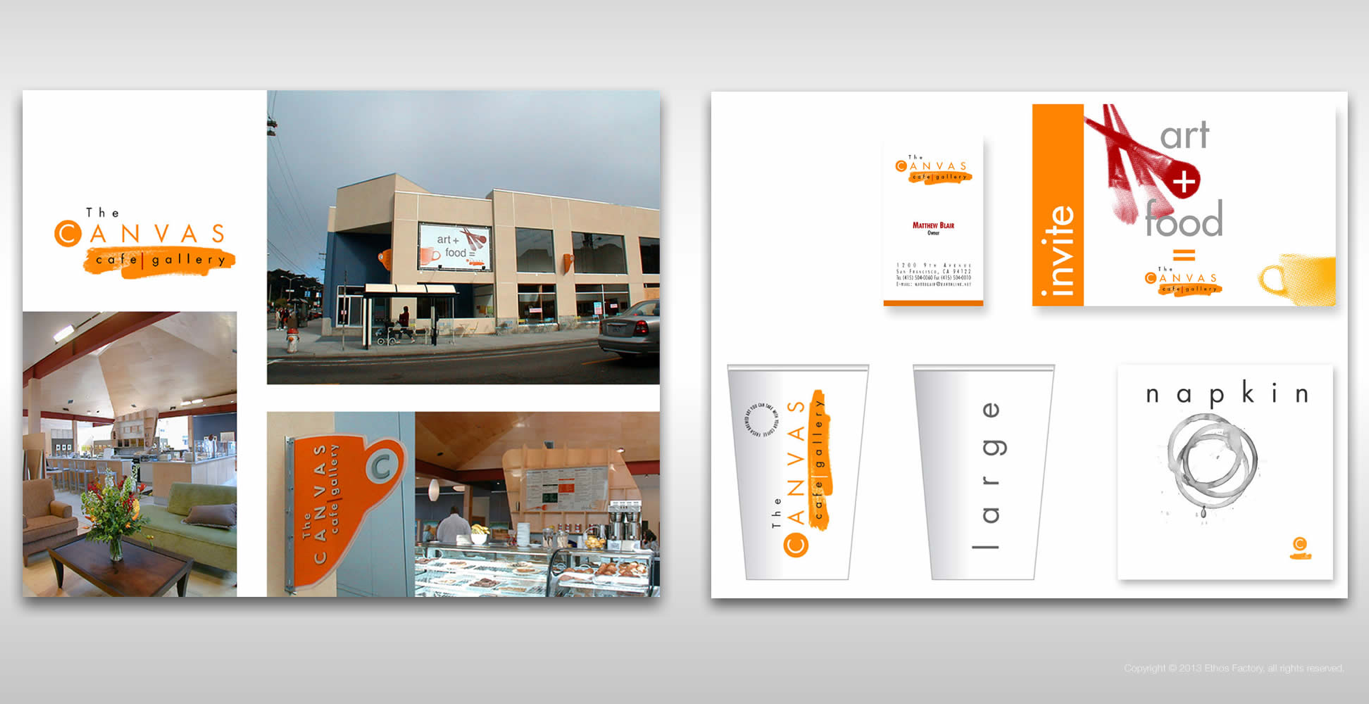 Art Gallery/Café – Retail concept store
© copyright 2016, Ethos Factory – All rights reserved
Branding – Non-profit
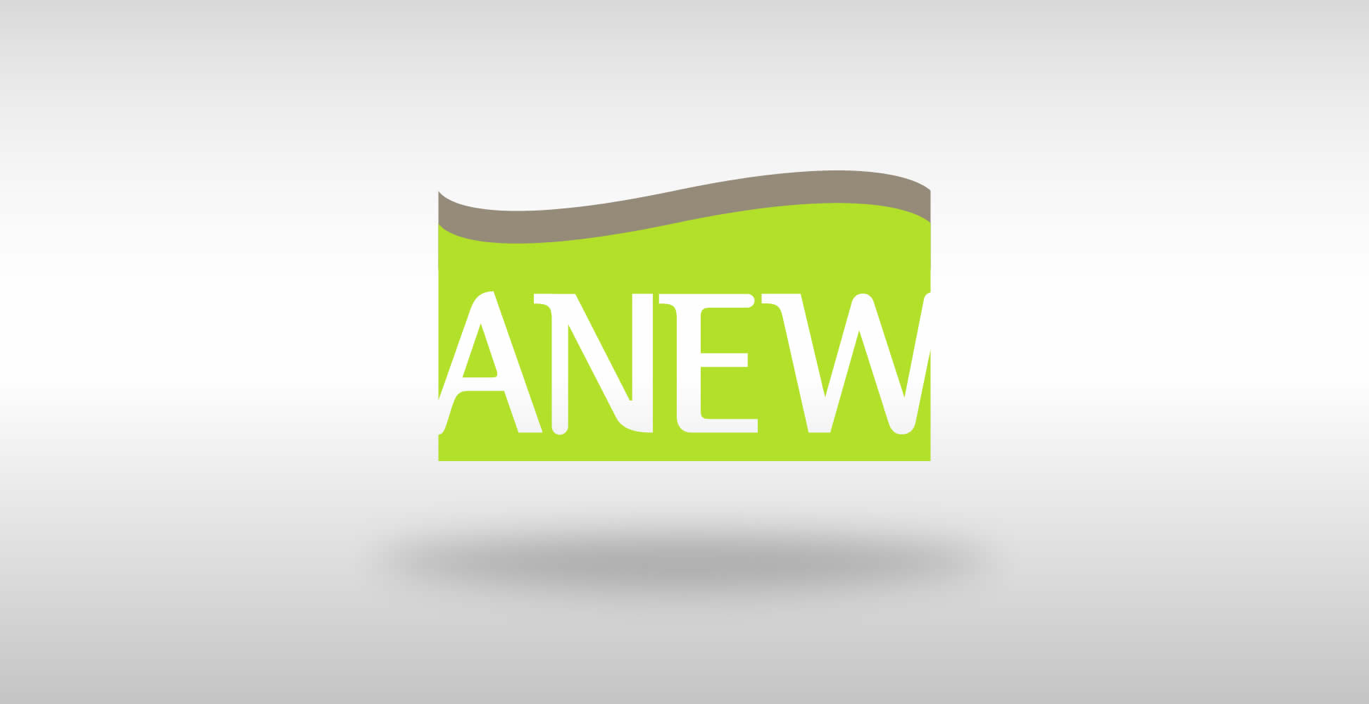 ANEW
Furniture and fixtures repurposing/recycling– Logo concept
© copyright 2016, Ethos Factory – All rights reserved
Branding – Non-profit
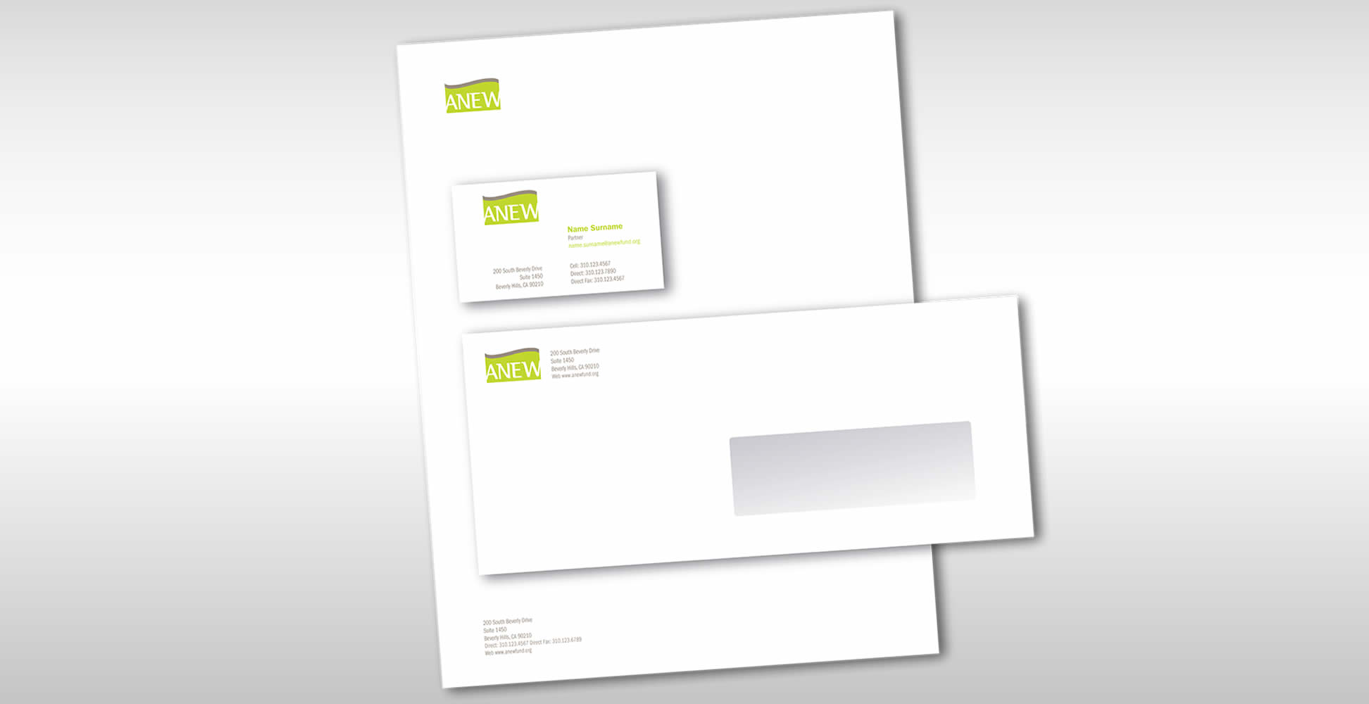 Furniture and fixtures repurposing/recycling– Stationery package
© copyright 2016, Ethos Factory – All rights reserved
Branding – Non-profit
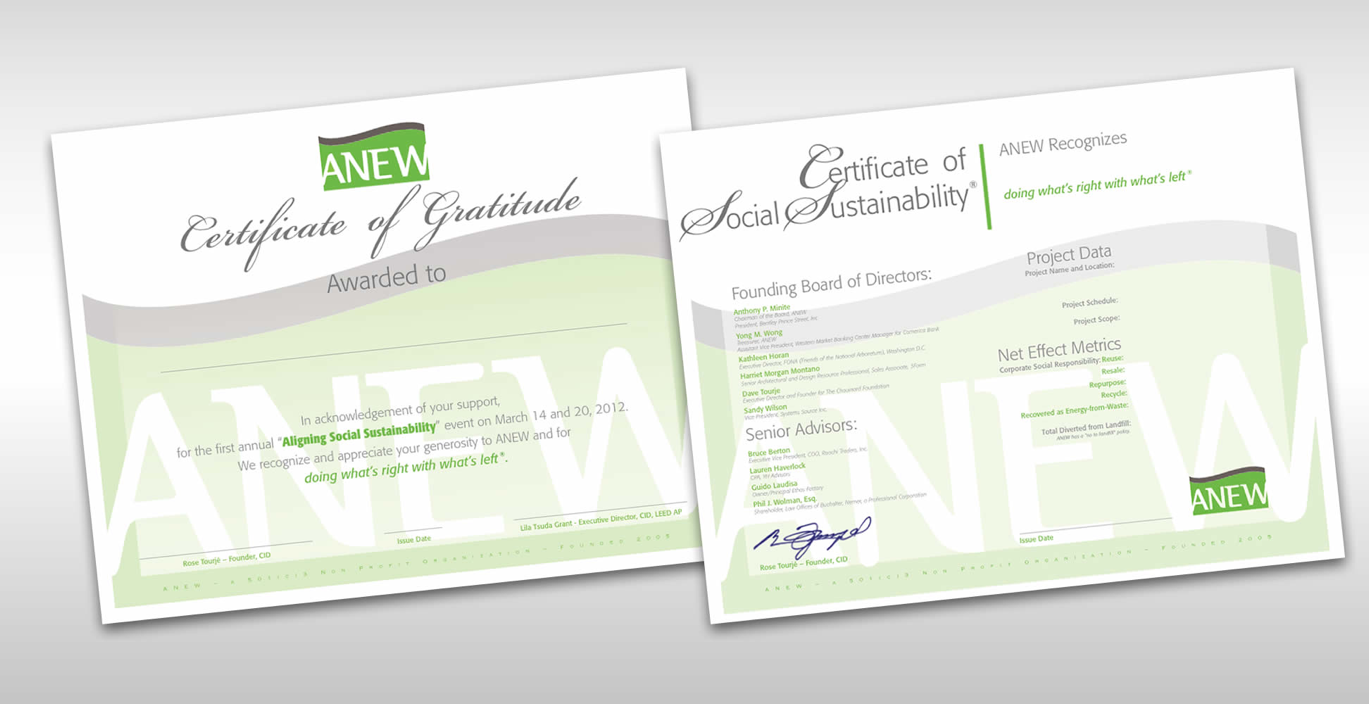 ANEW
Furniture and fixtures repurposing/recycling– Awards and certificates
© copyright 2016, Ethos Factory – All rights reserved
Branding – Non-profit
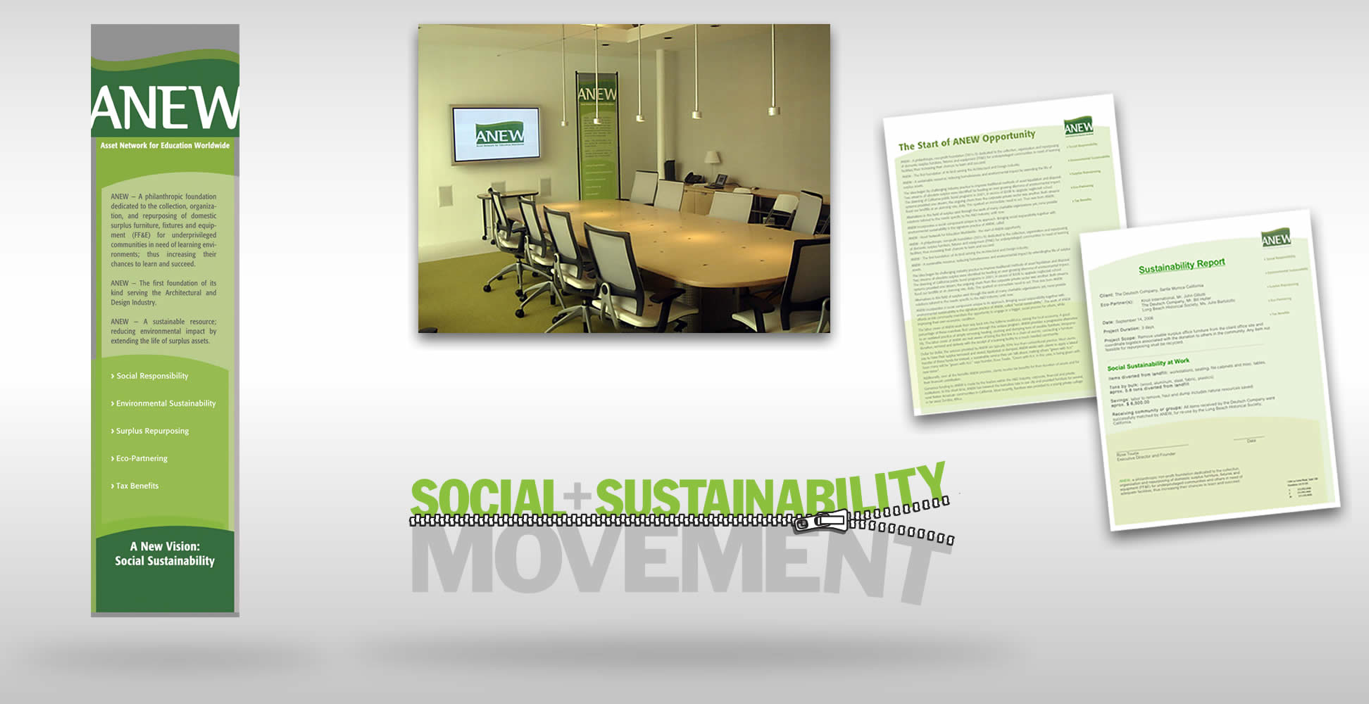 Furniture and fixtures repurposing/recycling– Presentation materials, press kit, Initiative logo
© copyright 2016, Ethos Factory – All rights reserved
Branding – Non-profit
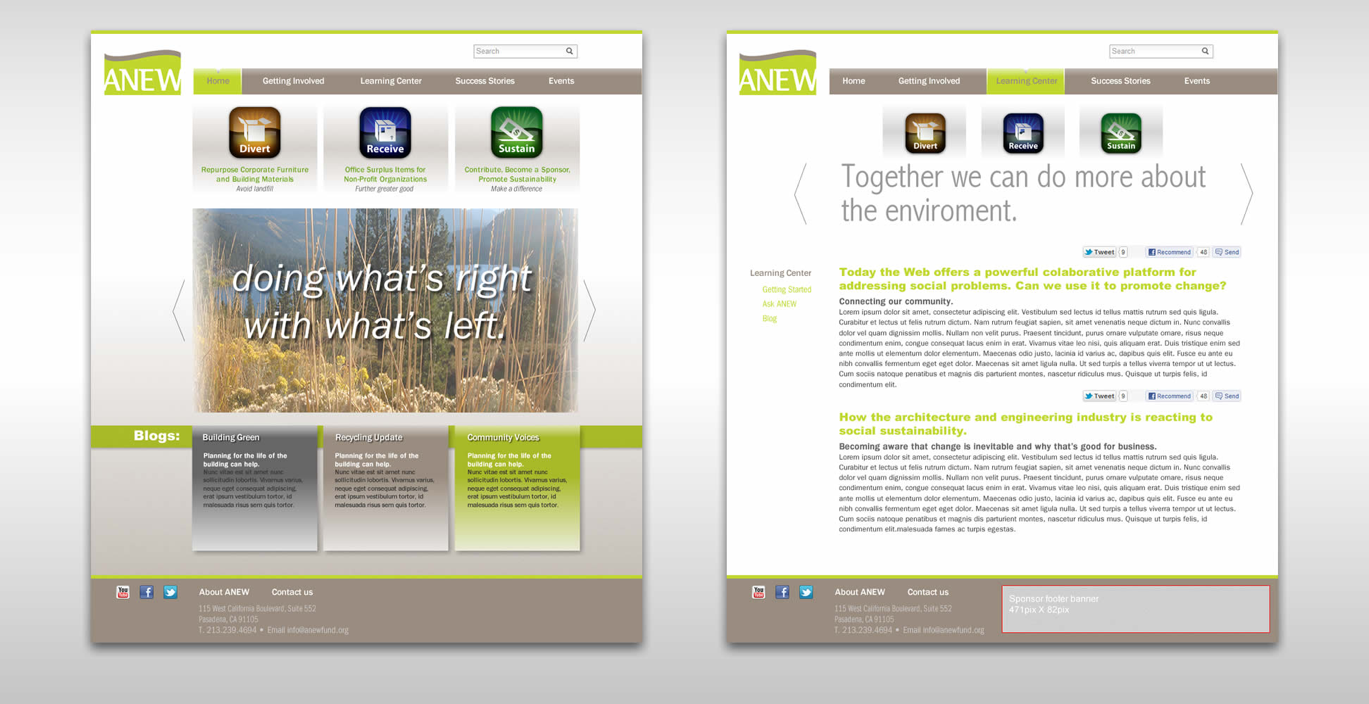 Furniture and fixtures repurposing/recycling– Website
© copyright 2016, Ethos Factory – All rights reserved
Logos – The flag you take to battle
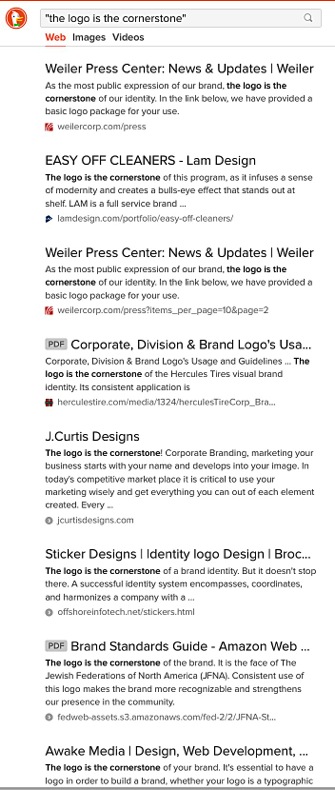 The logo is the cornerstone of every successful visual identity, but don’t take our word for it.
Good to know: From an implementation standpoint a bad logo is as expensive as a good one, once your understand that it will cost the same (if not more) to have it reproduced throughout your corporate identity and communications.
© copyright 2016, Ethos Factory – All rights reserved
Logos – Unintended consequences
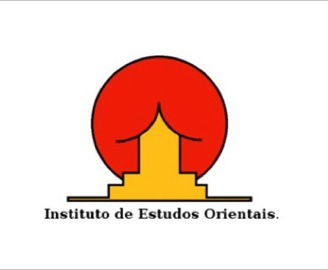 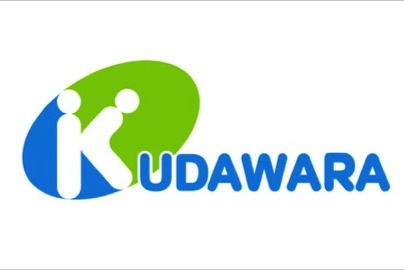 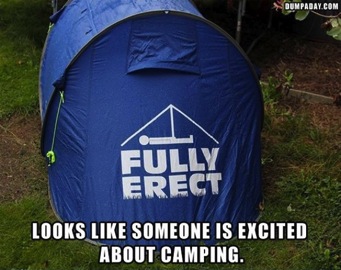 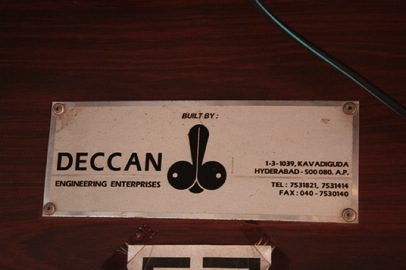 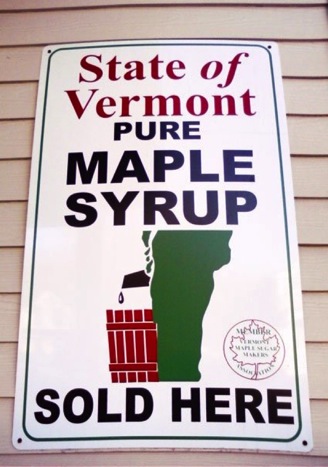 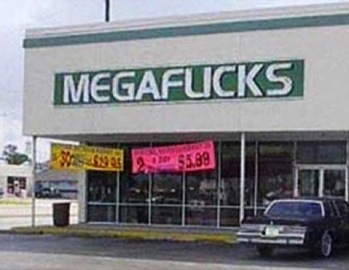 © copyright 2016, Ethos Factory – All rights reserved
Logos – With ethos
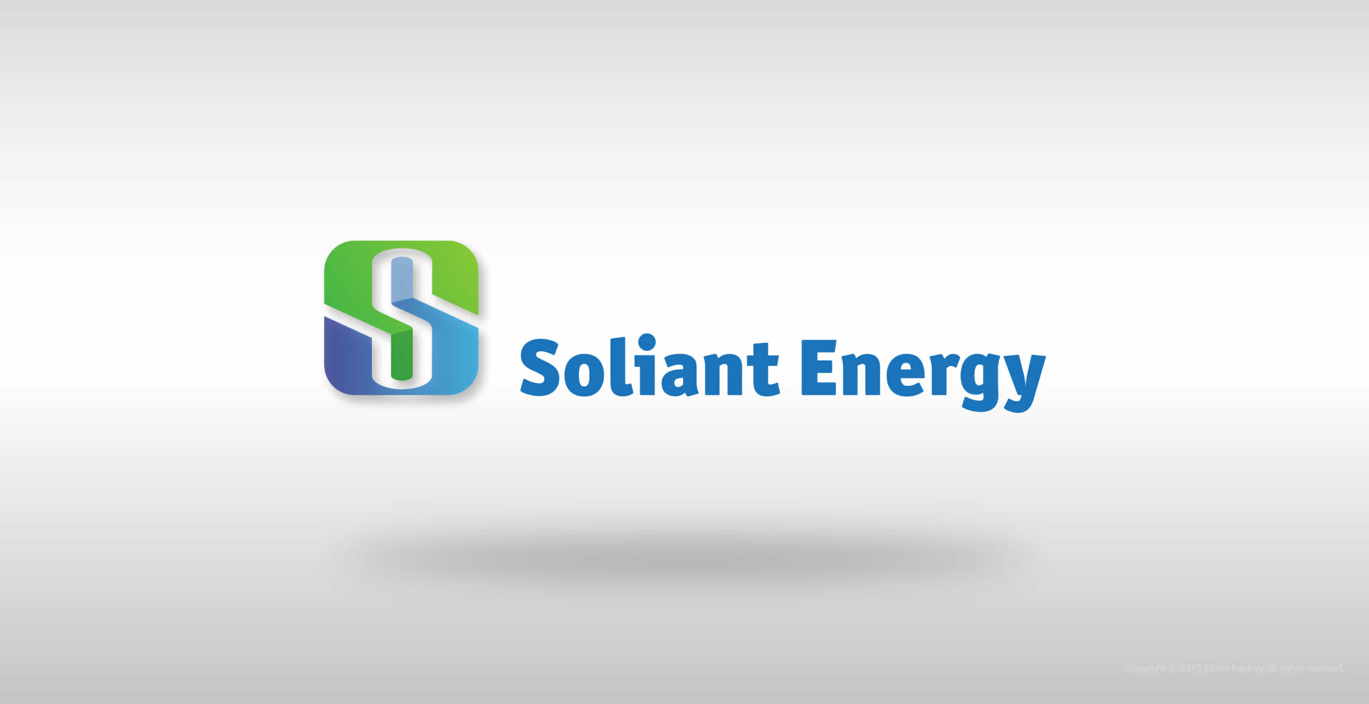 Solar Power Generators
© copyright 2016, Ethos Factory – All rights reserved
Logos – With ethos
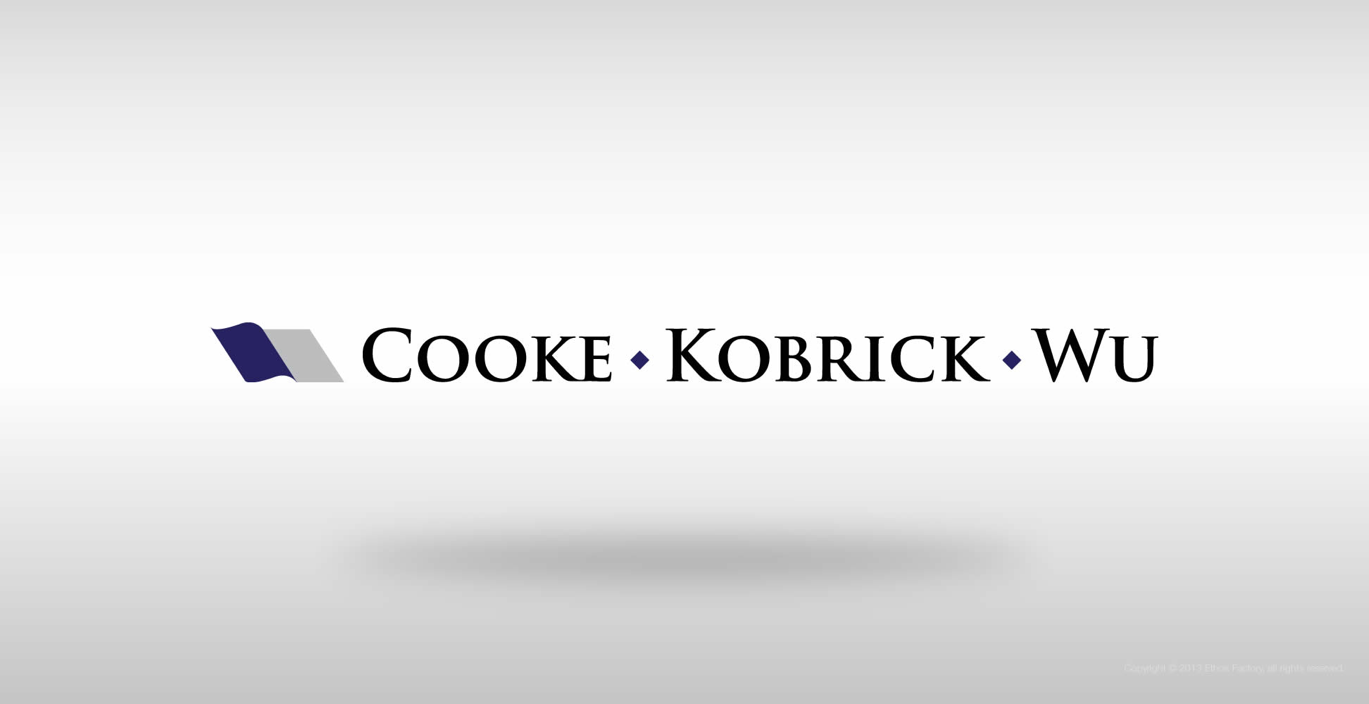 Law Offices
© copyright 2016, Ethos Factory – All rights reserved
Logos – With ethos
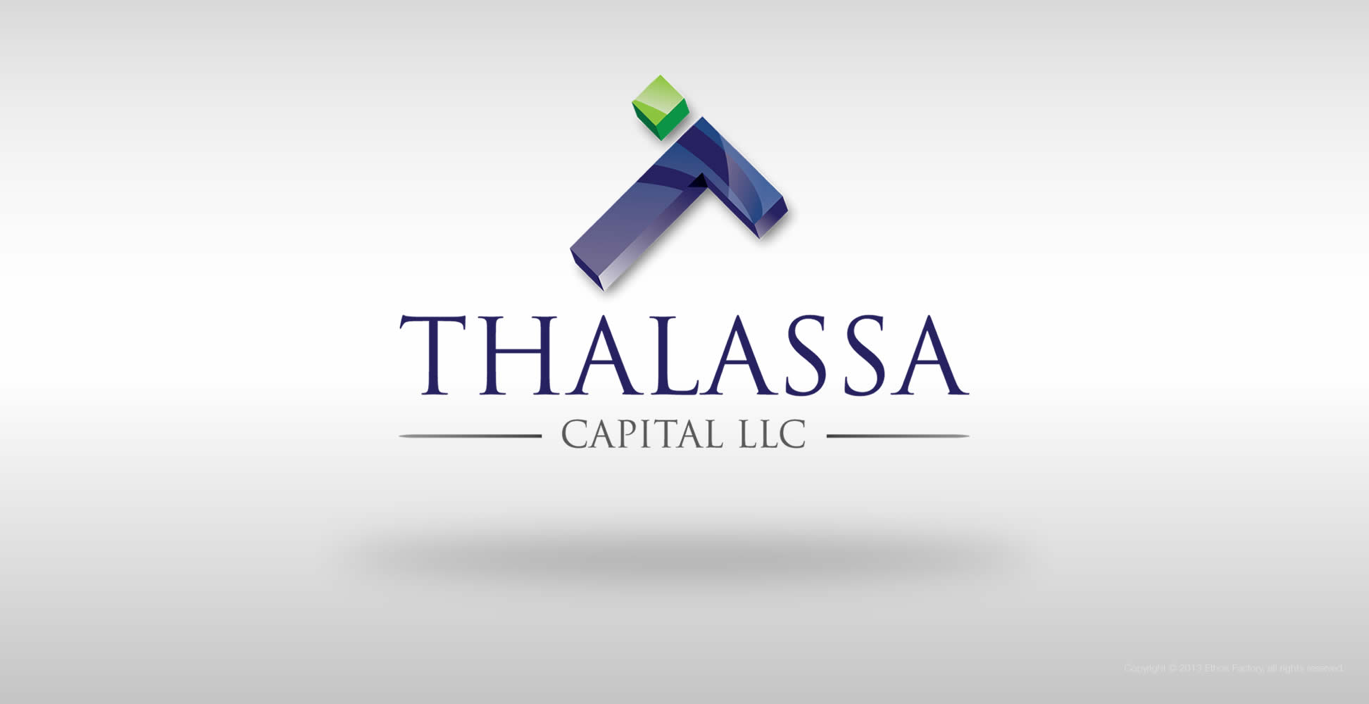 Private Wealth Management
© copyright 2016, Ethos Factory – All rights reserved
Logos – With ethos
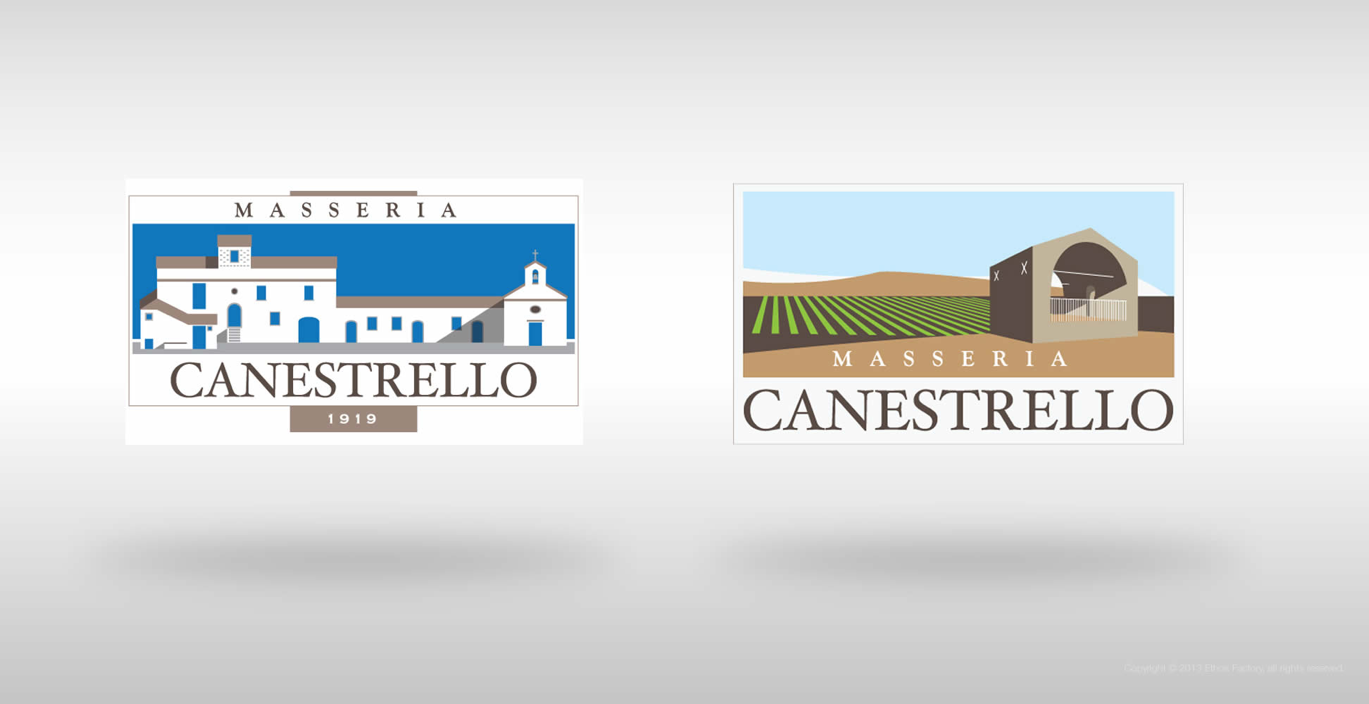 Rural Bed and Breafast
© copyright 2016, Ethos Factory – All rights reserved
Logos – With ethos
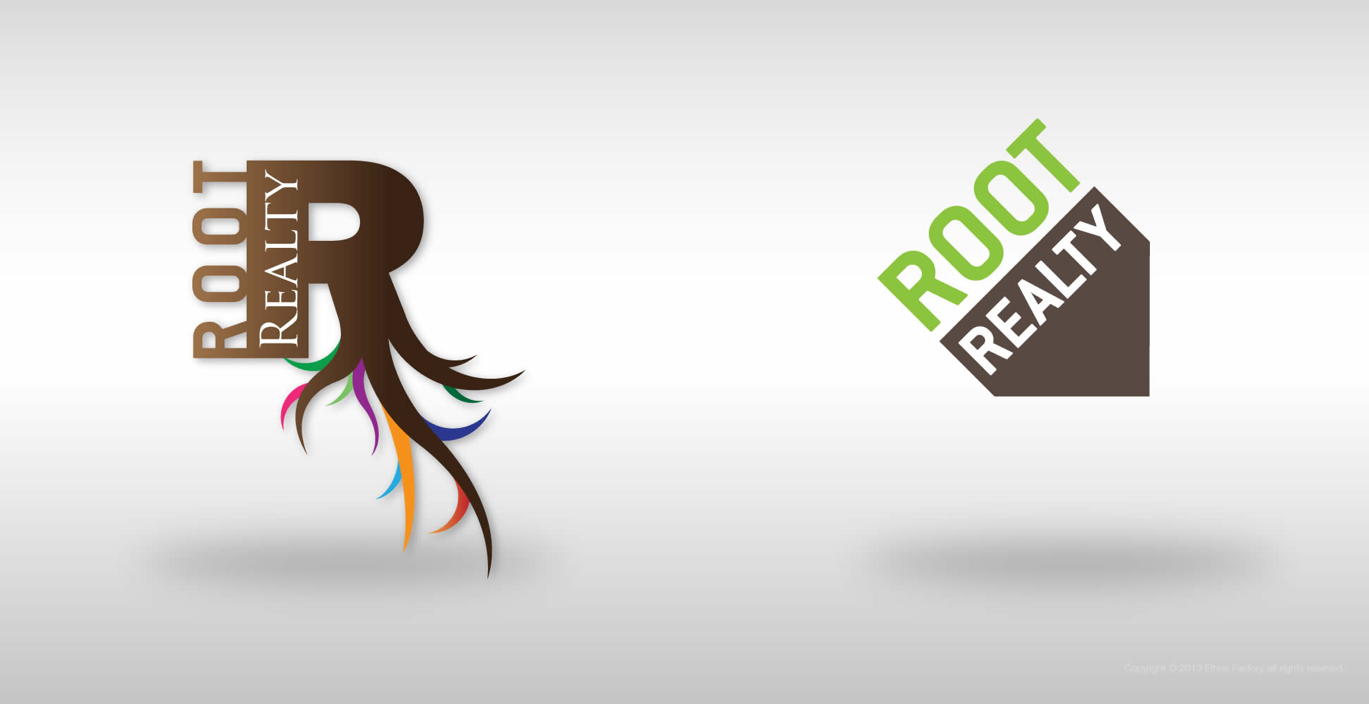 Real Estate Agency
© copyright 2016, Ethos Factory – All rights reserved
Fine Art Graphics – Visual pleasures
As devices take control over our world the tactile pleasure of print media is disappearing.
Good to know: Digital printing allows for countless opportunities for any brand that wants to seduce its viewer through a rich visual experience, at a fraction of  the price of traditional lithography.
© copyright 2016, Ethos Factory – All rights reserved
Coffee table books – Visual delights
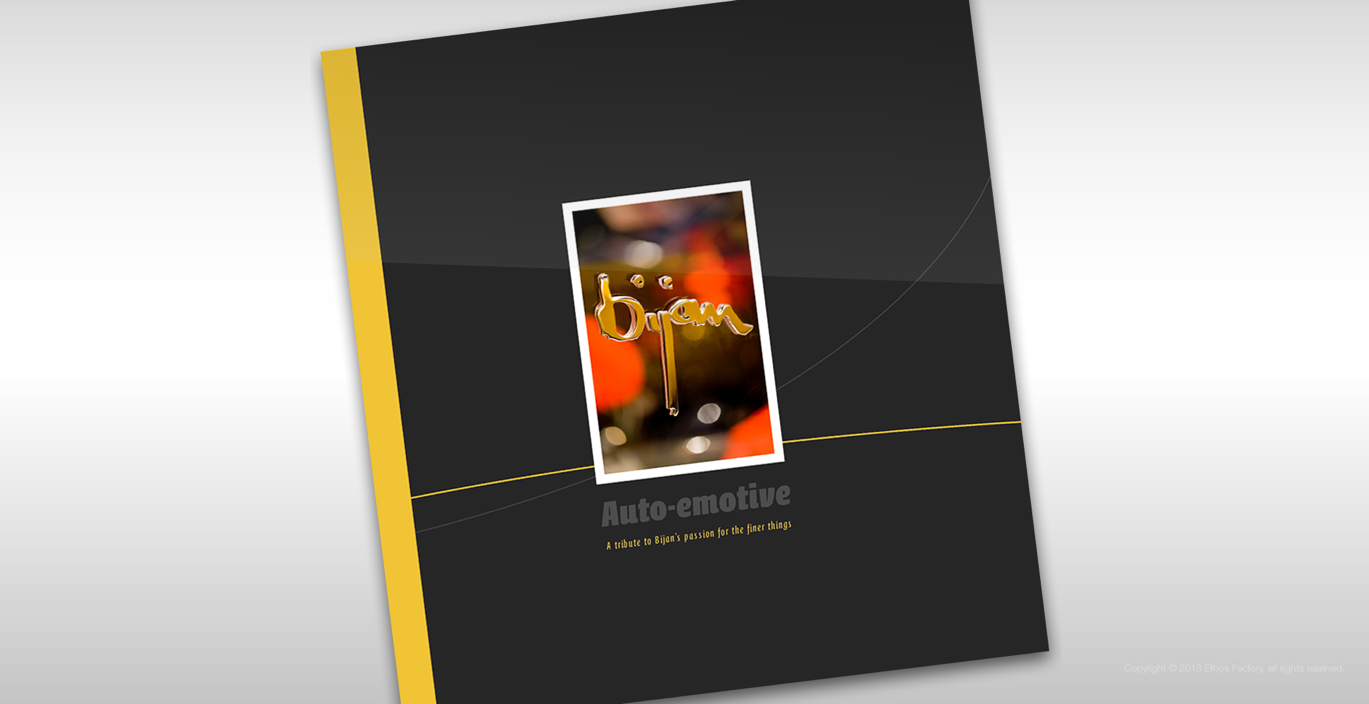 Bijan Beverly Hills – Car collection
© copyright 2016, Ethos Factory – All rights reserved
Coffee table books – Visual delights
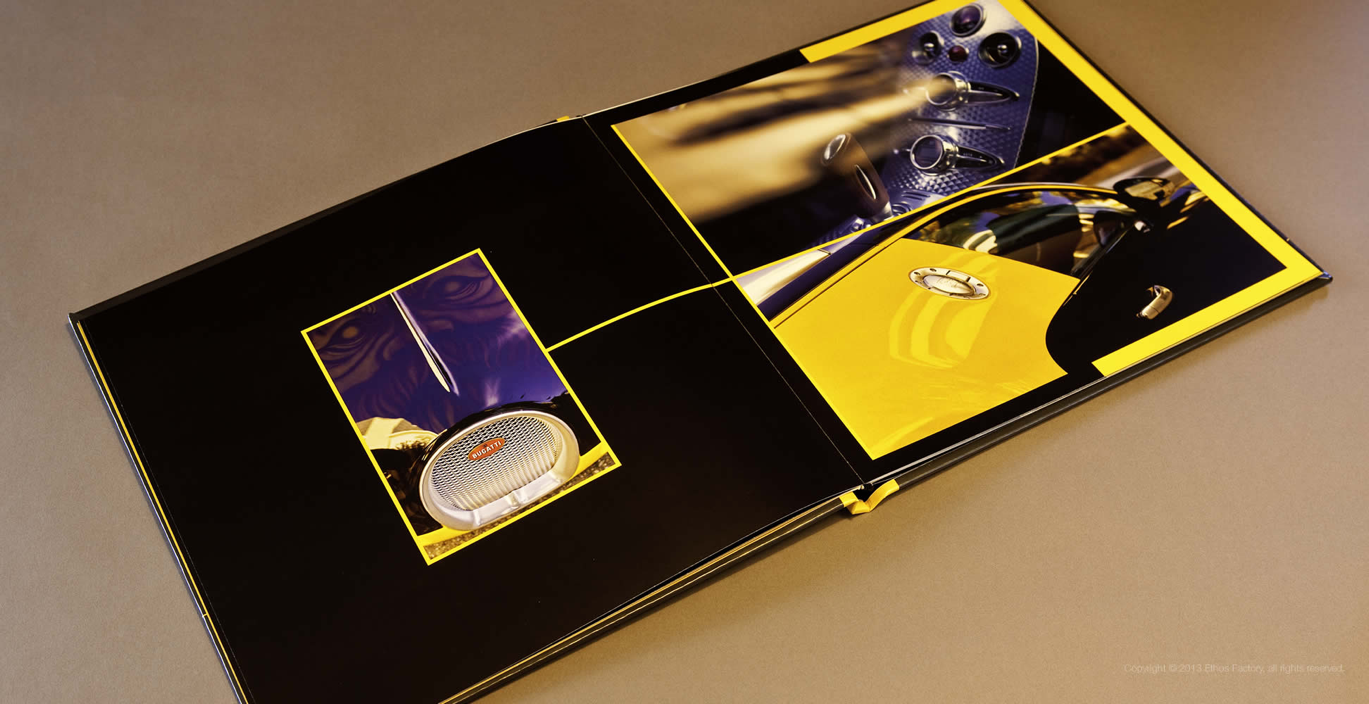 Bijan Beverly Hills – Car collection
© copyright 2016, Ethos Factory – All rights reserved
Coffee table books – Visual delights
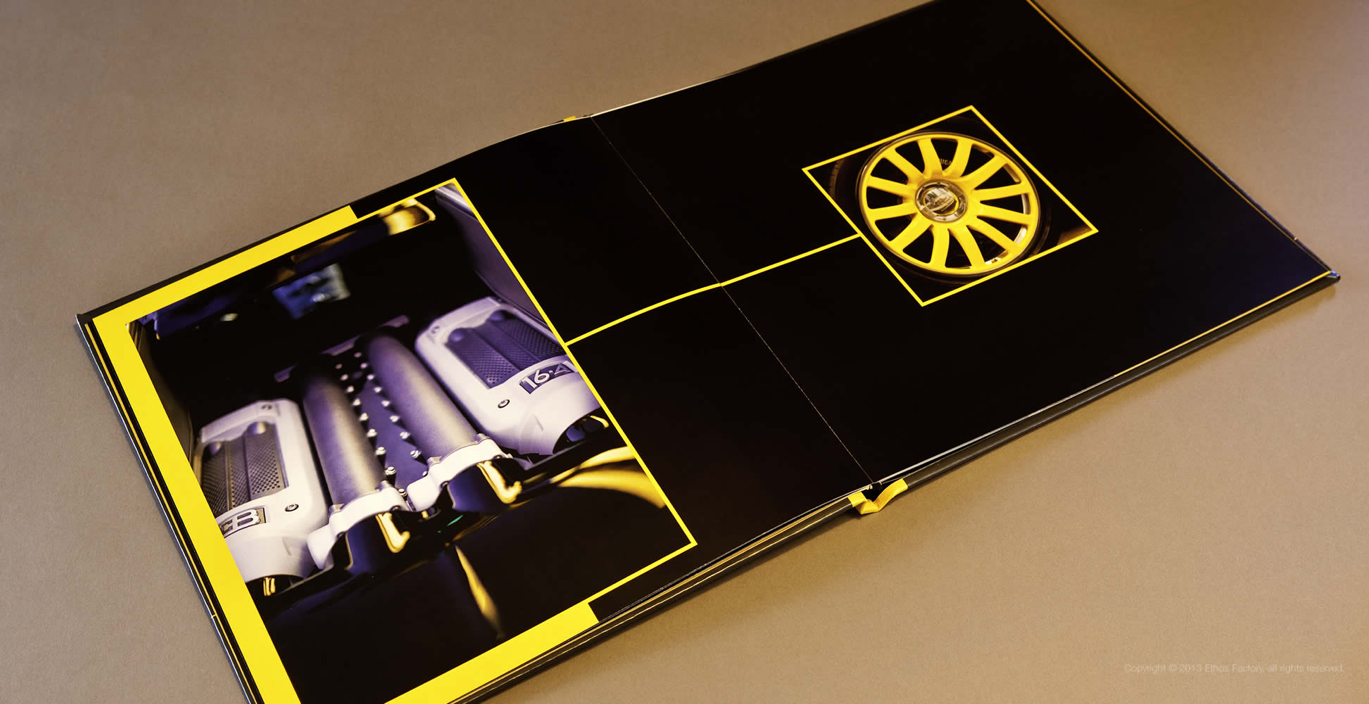 Bijan Beverly Hills – Car collection
© copyright 2016, Ethos Factory – All rights reserved
Coffee table books – Visual delights
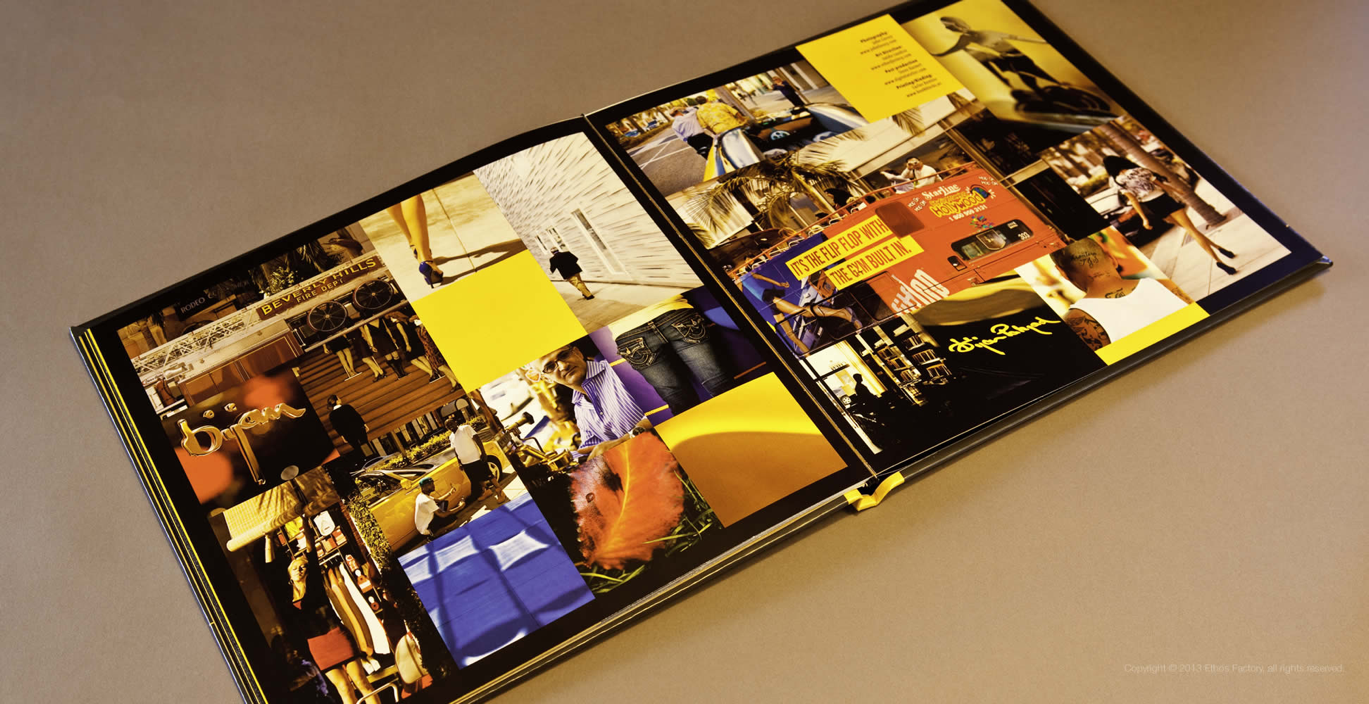 Bijan Beverly Hills – Car collection
© copyright 2016, Ethos Factory – All rights reserved
Coffee table books – Visual delights
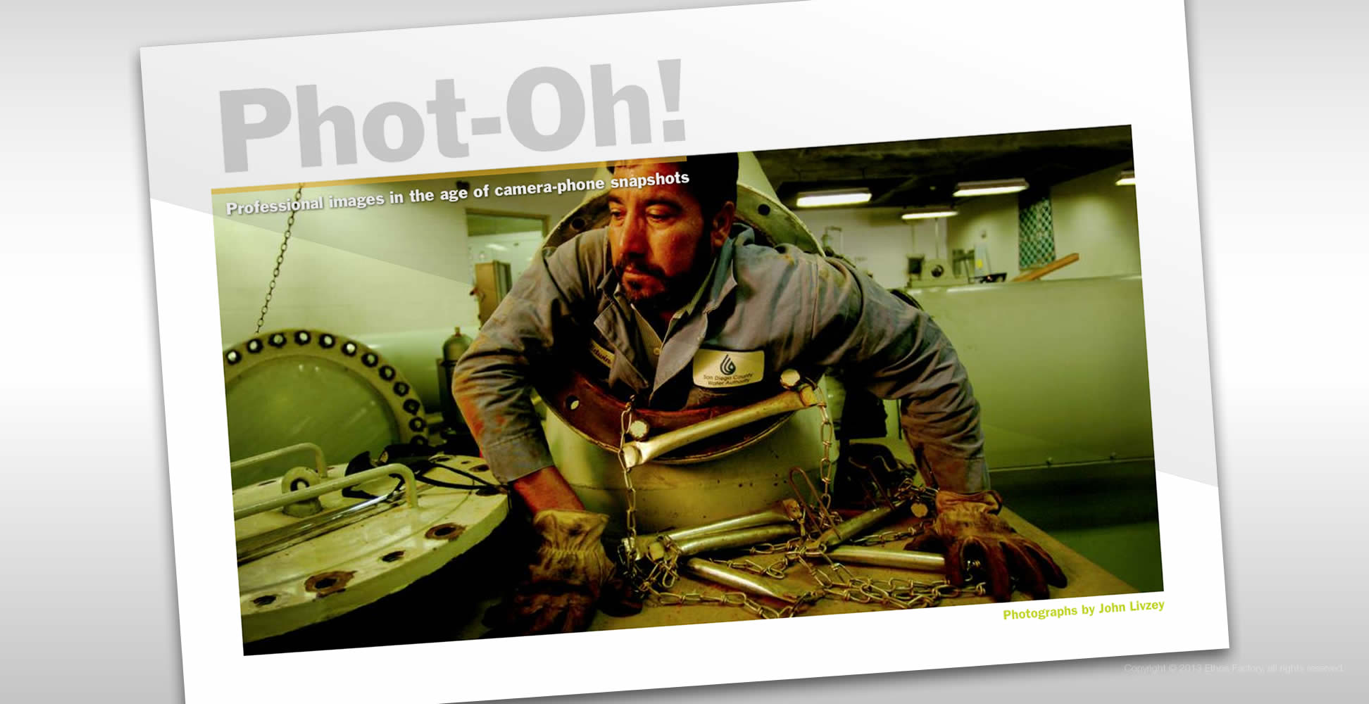 John Livzey Photography– Architecture and Engineering Portfolio
© copyright 2016, Ethos Factory – All rights reserved
Coffee table books – Visual delights
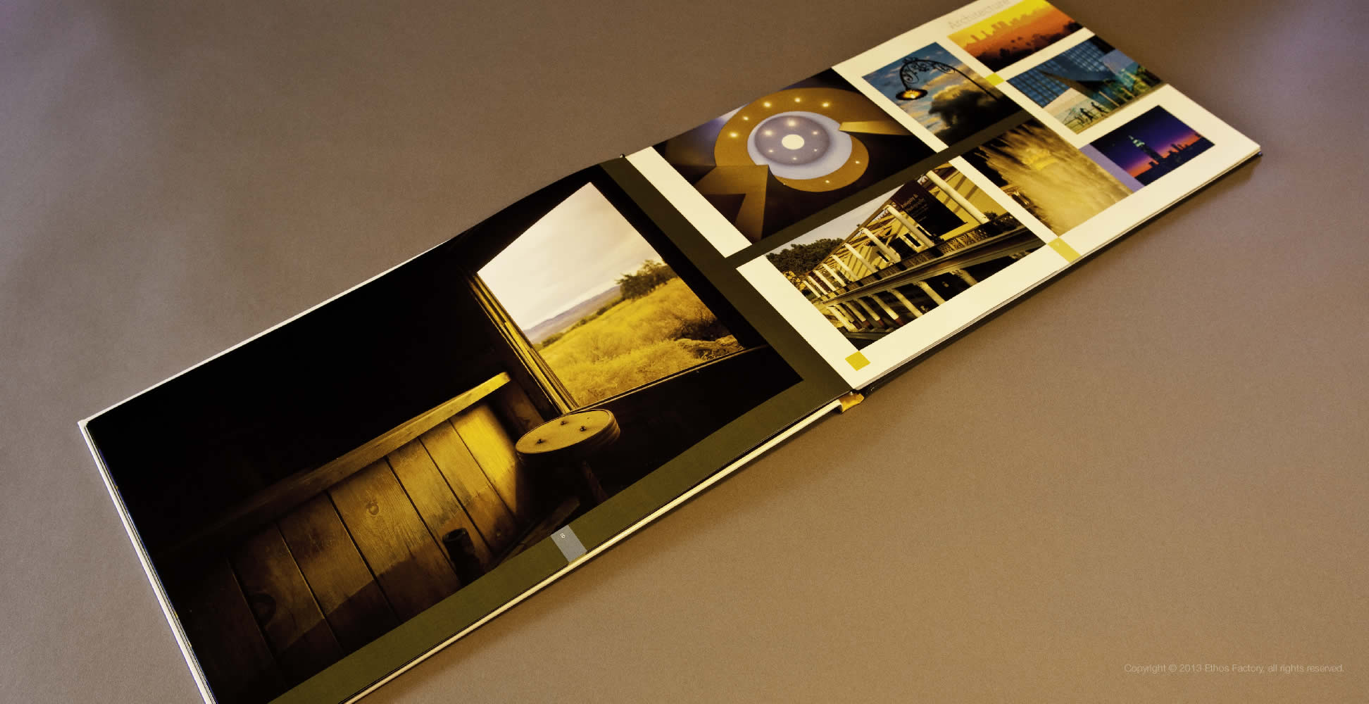 John Livzey Photography– Architecture and Engineering Portfolio
© copyright 2016, Ethos Factory – All rights reserved
Coffee table books – Visual delights
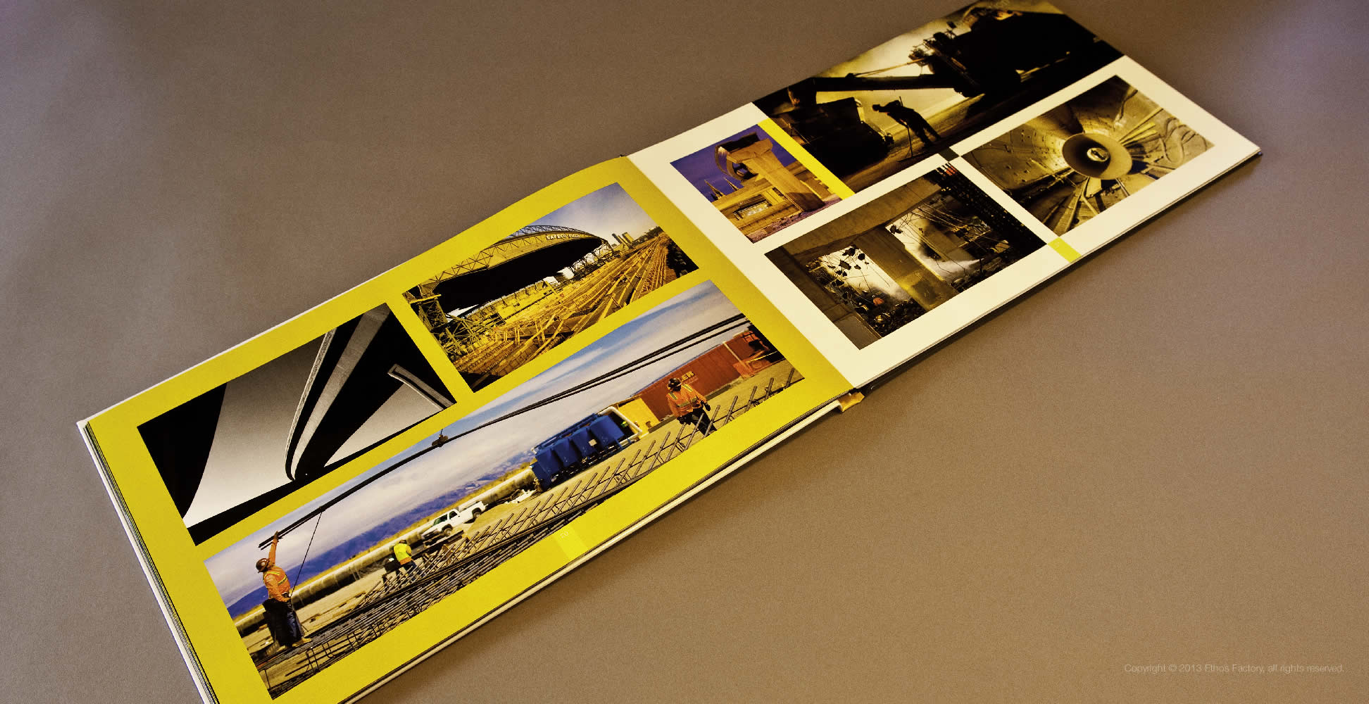 John Livzey Photography– Architecture and Engineering Portfolio
© copyright 2016, Ethos Factory – All rights reserved
Coffee table books – Visual delights
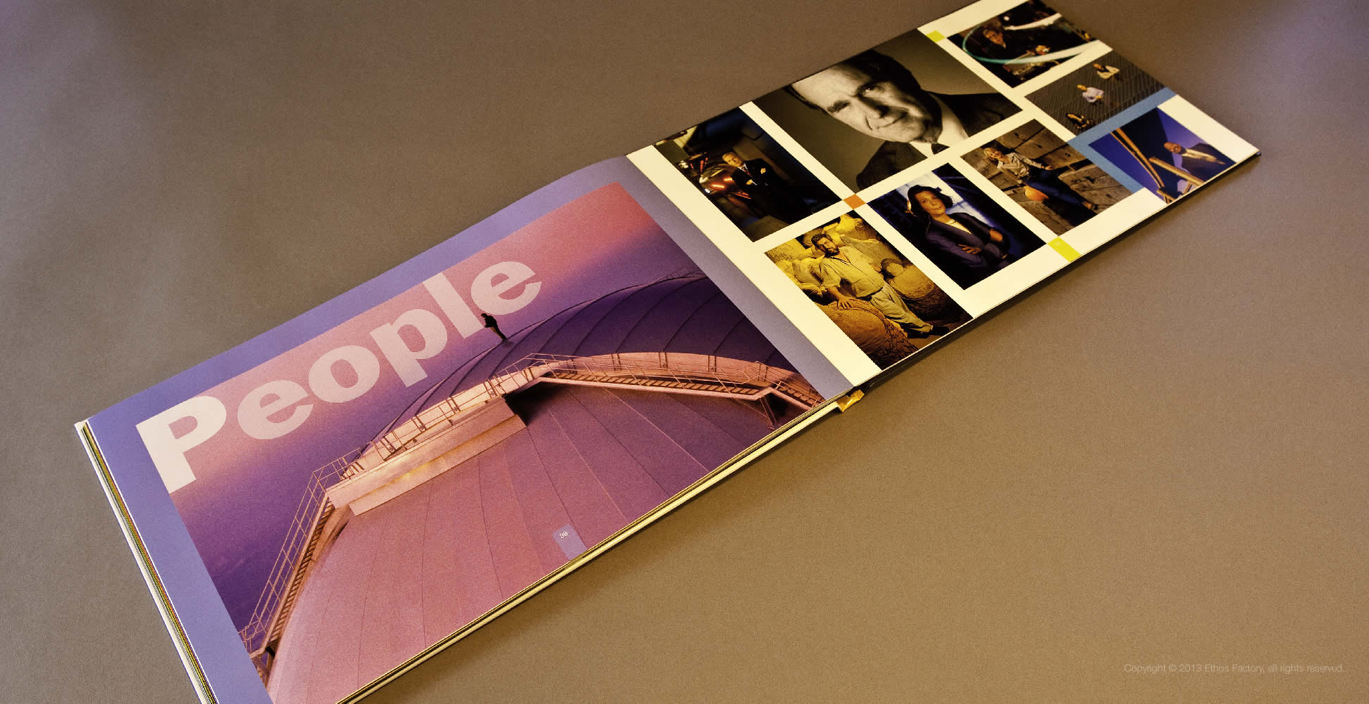 John Livzey Photography– Architecture and Engineering Portfolio
© copyright 2016, Ethos Factory – All rights reserved
Parting thought
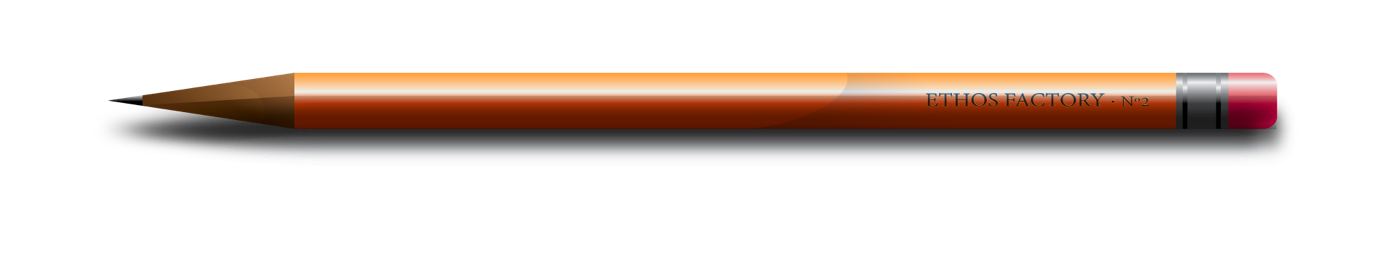 “Owning a graphic design software makes you a Graphic Designer the same way that owning a tennis racket makes you Roger Federer.”
(Guido Laudisa- author of Finding Your Ethos, 2016)
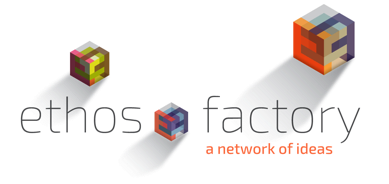 © copyright 2016, Ethos Factory – All rights reserved
Thank You.
This presentation is available for download at
www.ethosfactory.com/portfolio/bni-presentation
© copyright 2016, Ethos Factory – All rights reserved
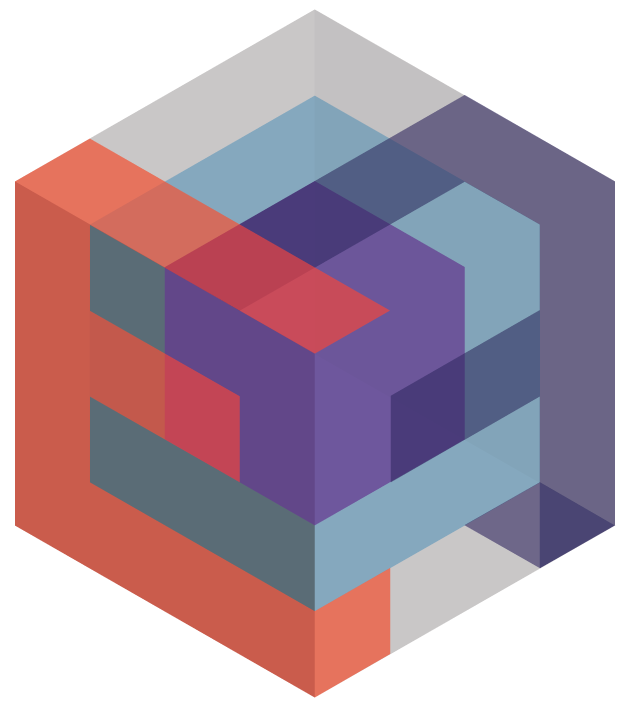 www.ethosfactory.com/portfolio
© copyright 2016, Ethos Factory – All rights reserved